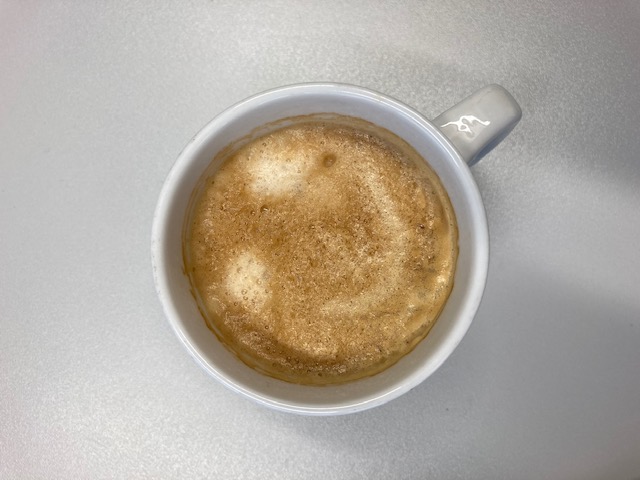 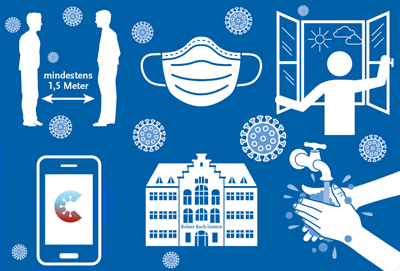 2020
Erinnerungen an ein sehr „besonderes“ Jahr im RKI
17.01.2020
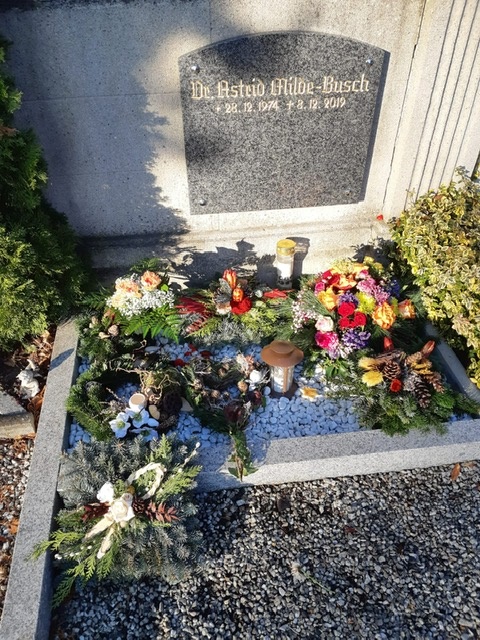 Trauerfeier unserer lieben Kollegin Astrid, gestorben am 08.12.2019
24.01.2020
Hier wird einer der ersten Lageberichte erstellt. Am Ende des Jahres werden es weit über 300 sein.
28.01.2020
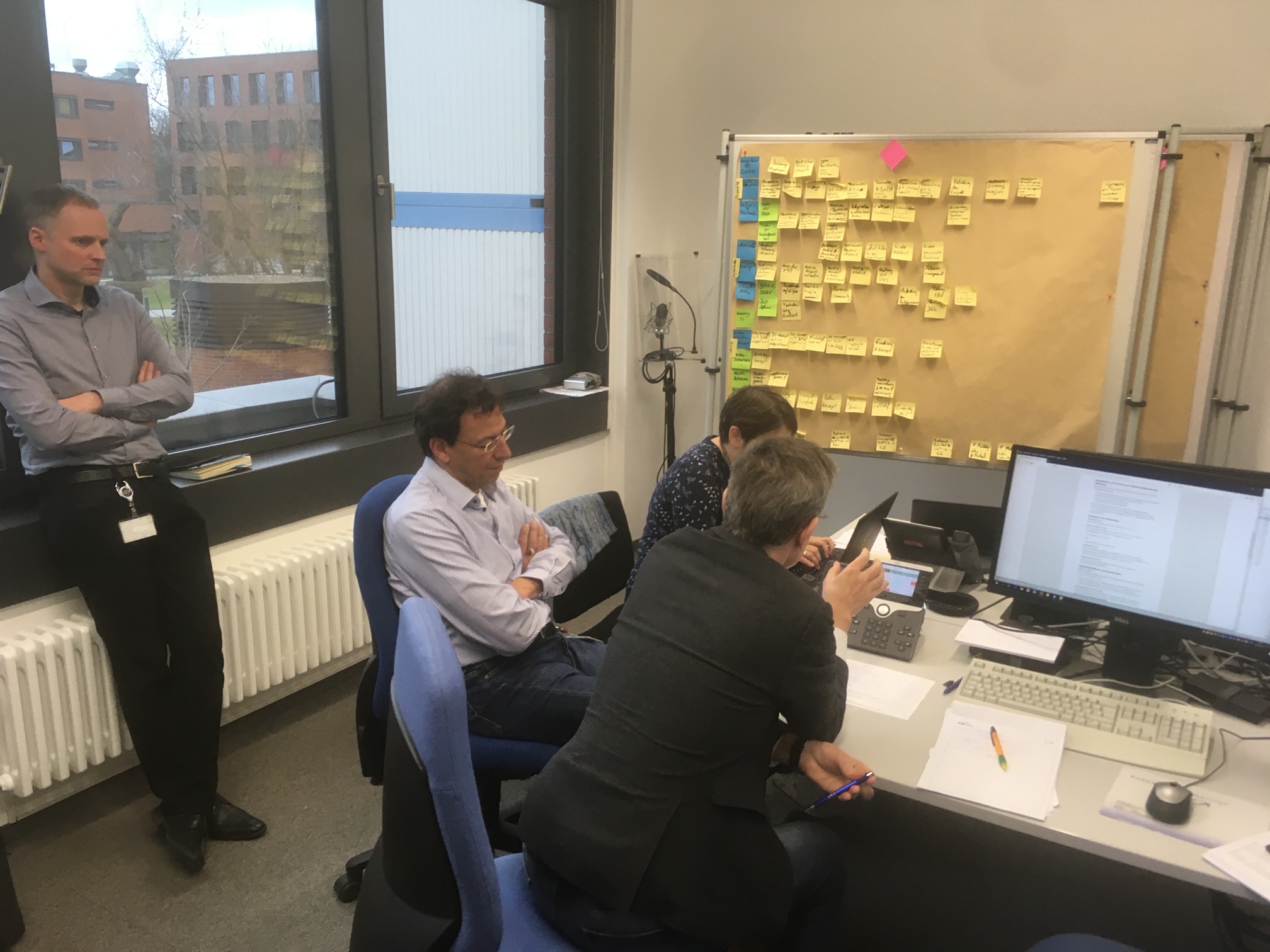 Webasto-Ausbruch Bayern
Noch werden die Köpfe bei den Telefonkonferenzen zusammengesteckt
30.01.2020-05.02.2020
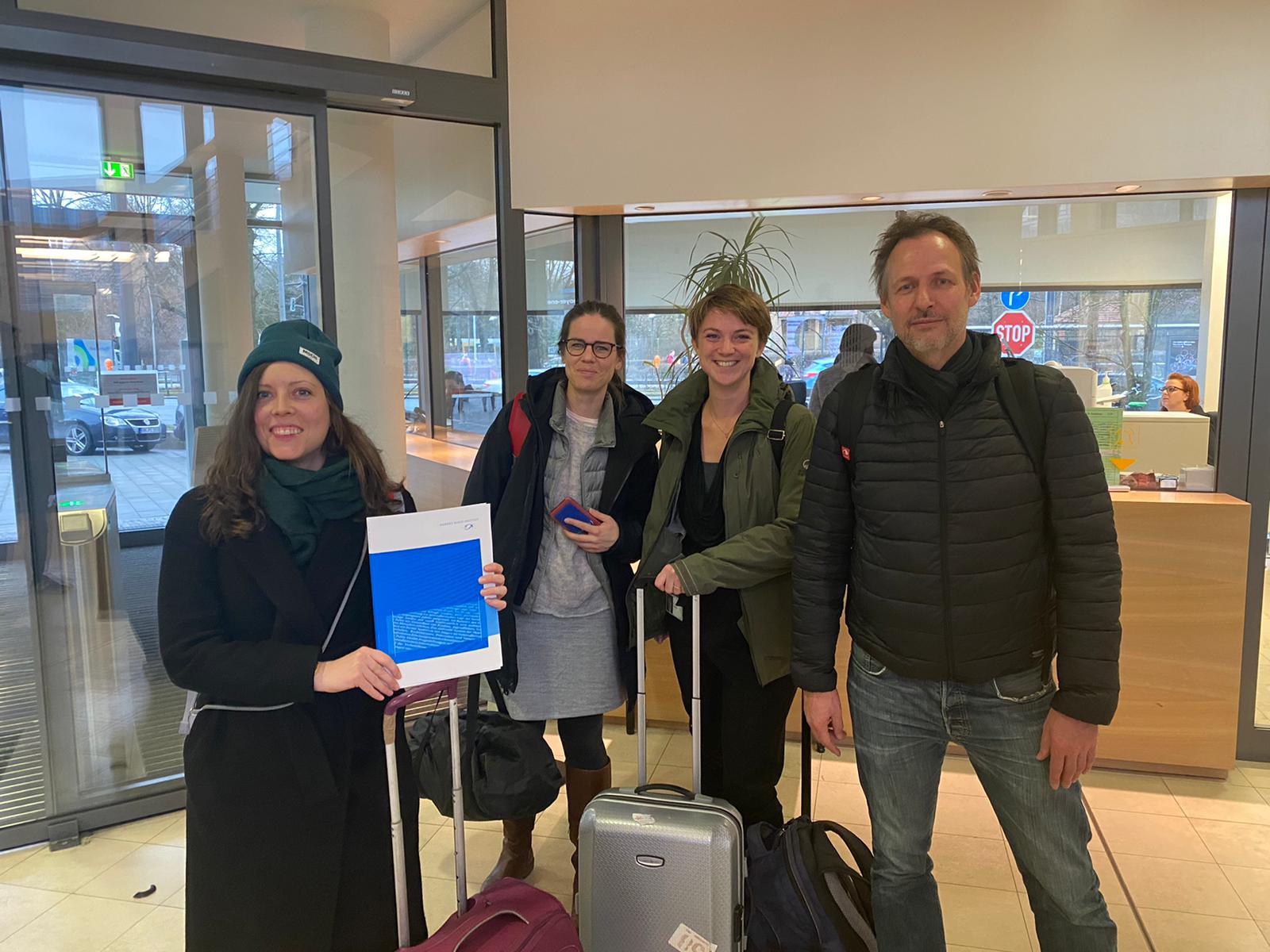 Und auf der anderen Seite….beim ,,nCoV Team RKI Bayern‘‘….
…,,Ausgangsbeschränkungen‘‘ wurden überwunden *
….gibt es viele lange Nächte
…Corona “spill overs‘‘
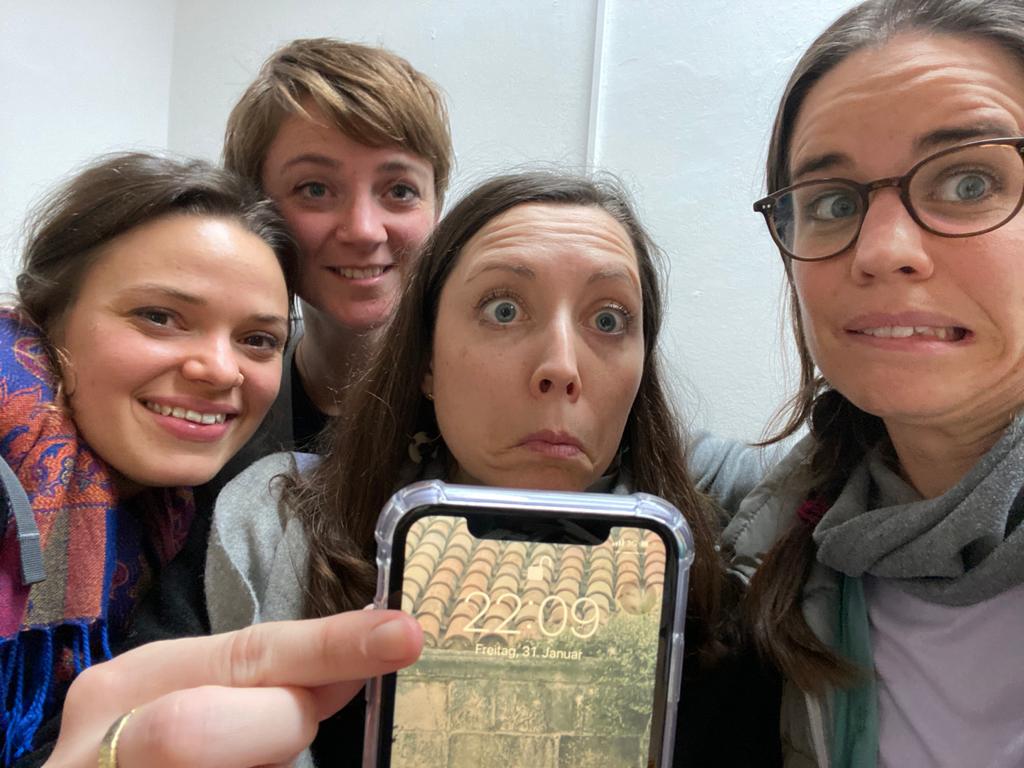 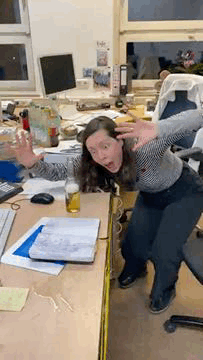 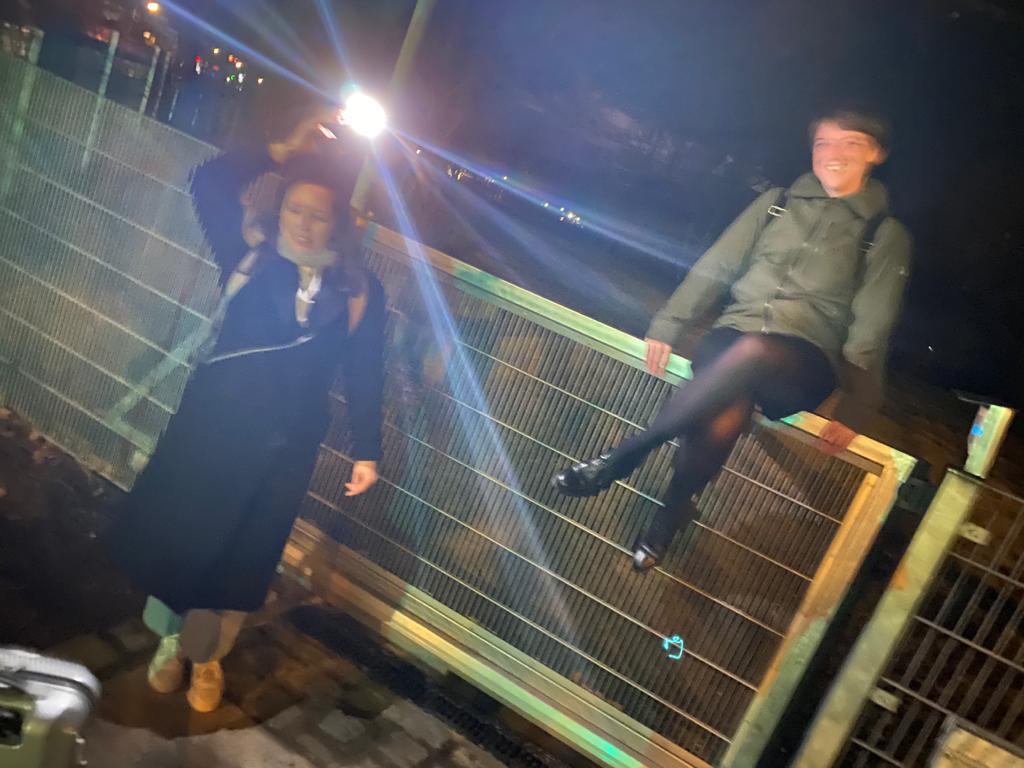 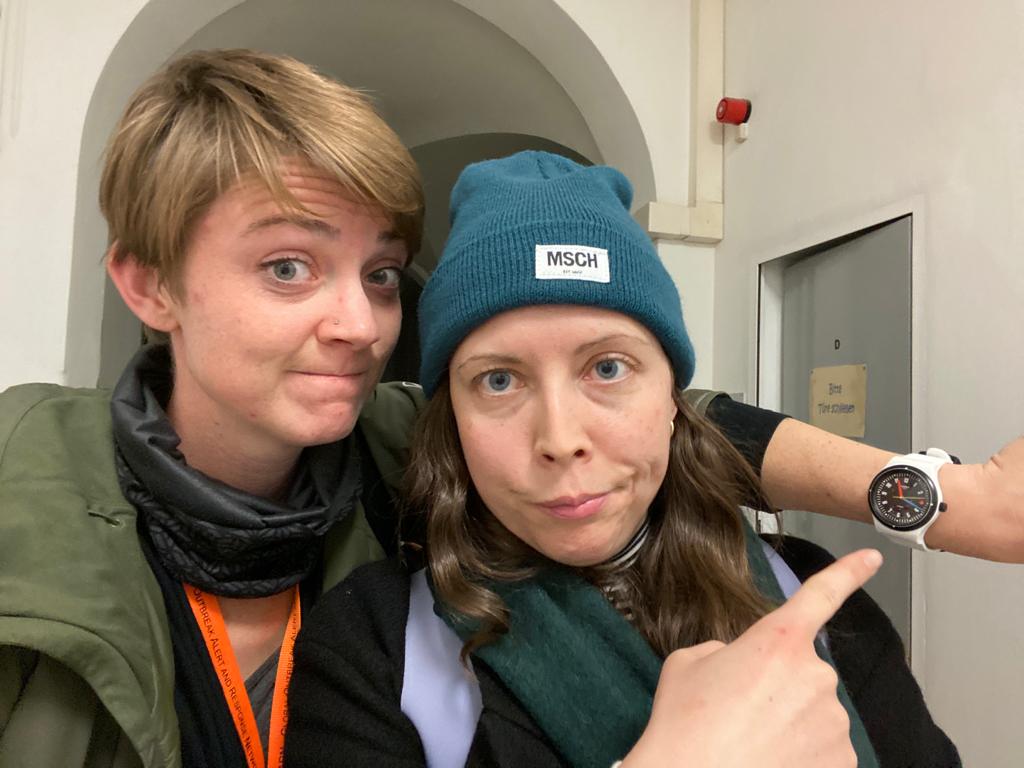 *der Einsatz war so spontan, dass uns die LGL-Zu- und Austrittskarten noch fehlten
30.01.2020-05.02.2020
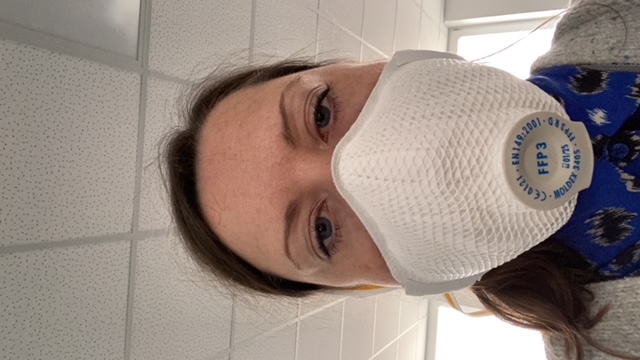 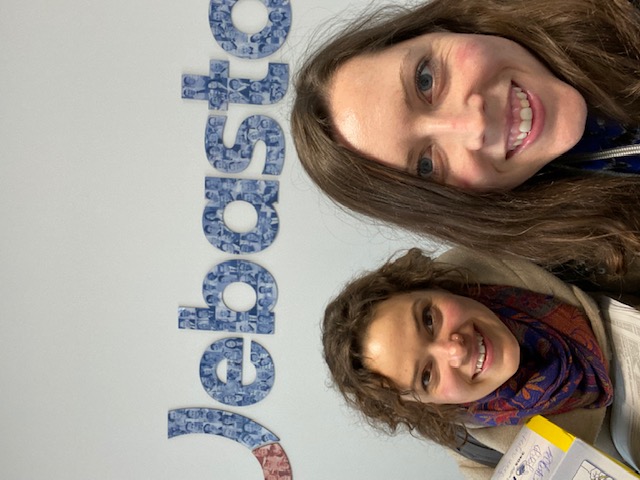 Und auf der anderen Seite….beim Team Webasto….
….aber nichtsdestotrotz auch Testungen, Fallinterviews und erste Line Lists
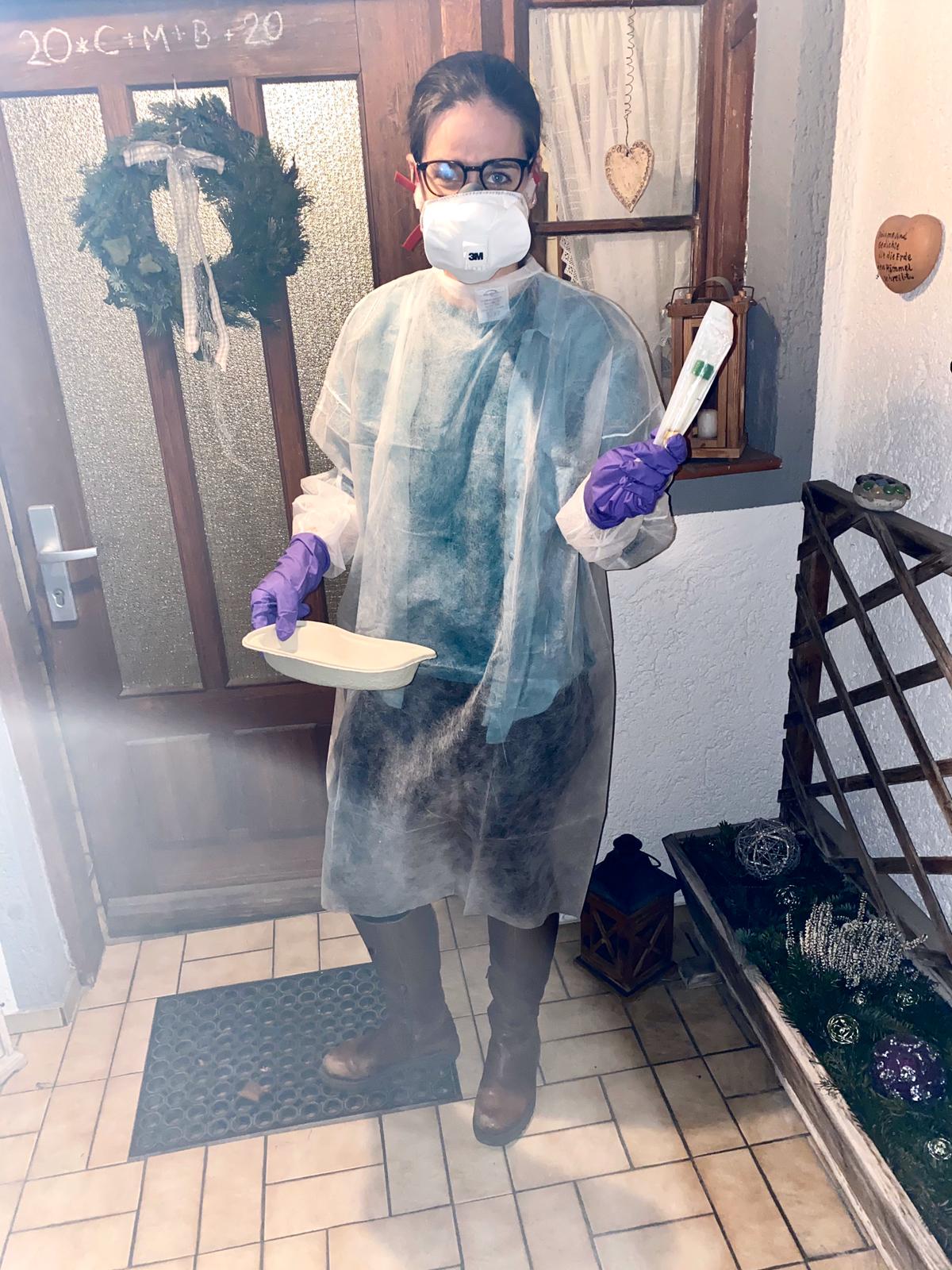 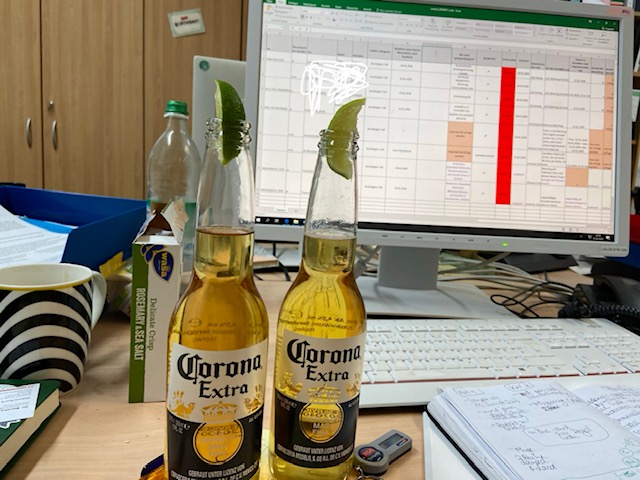 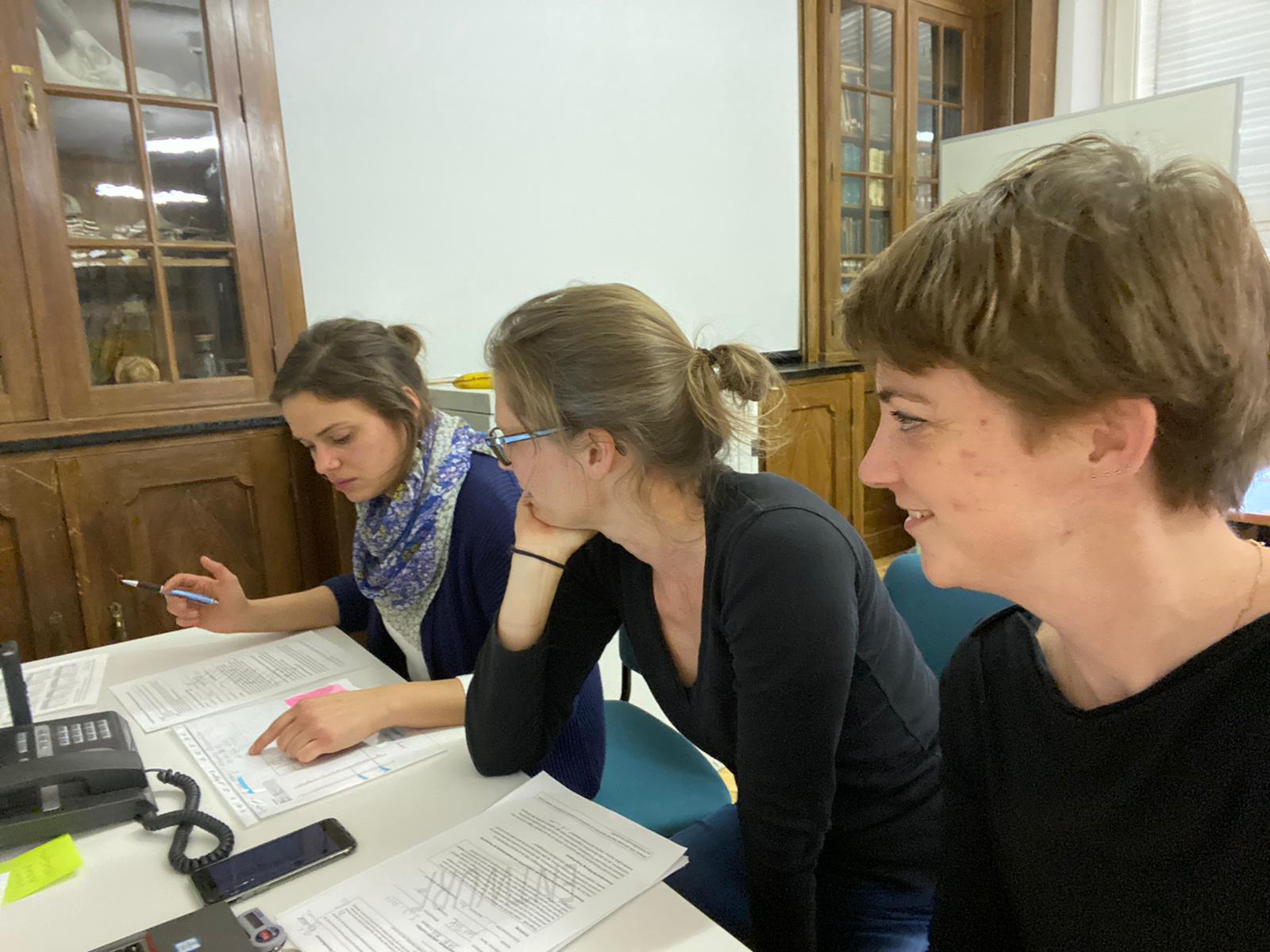 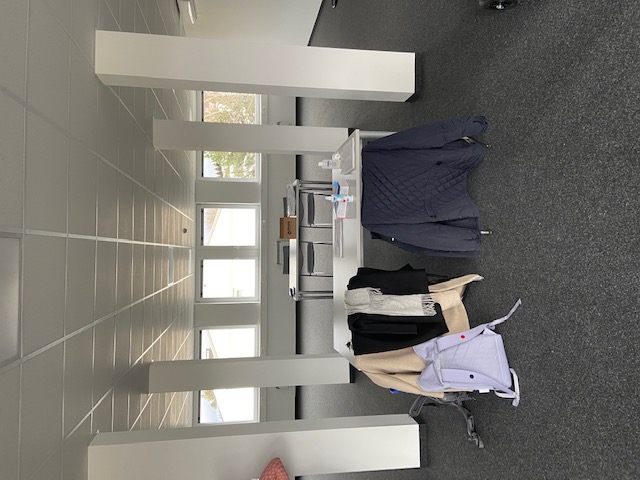 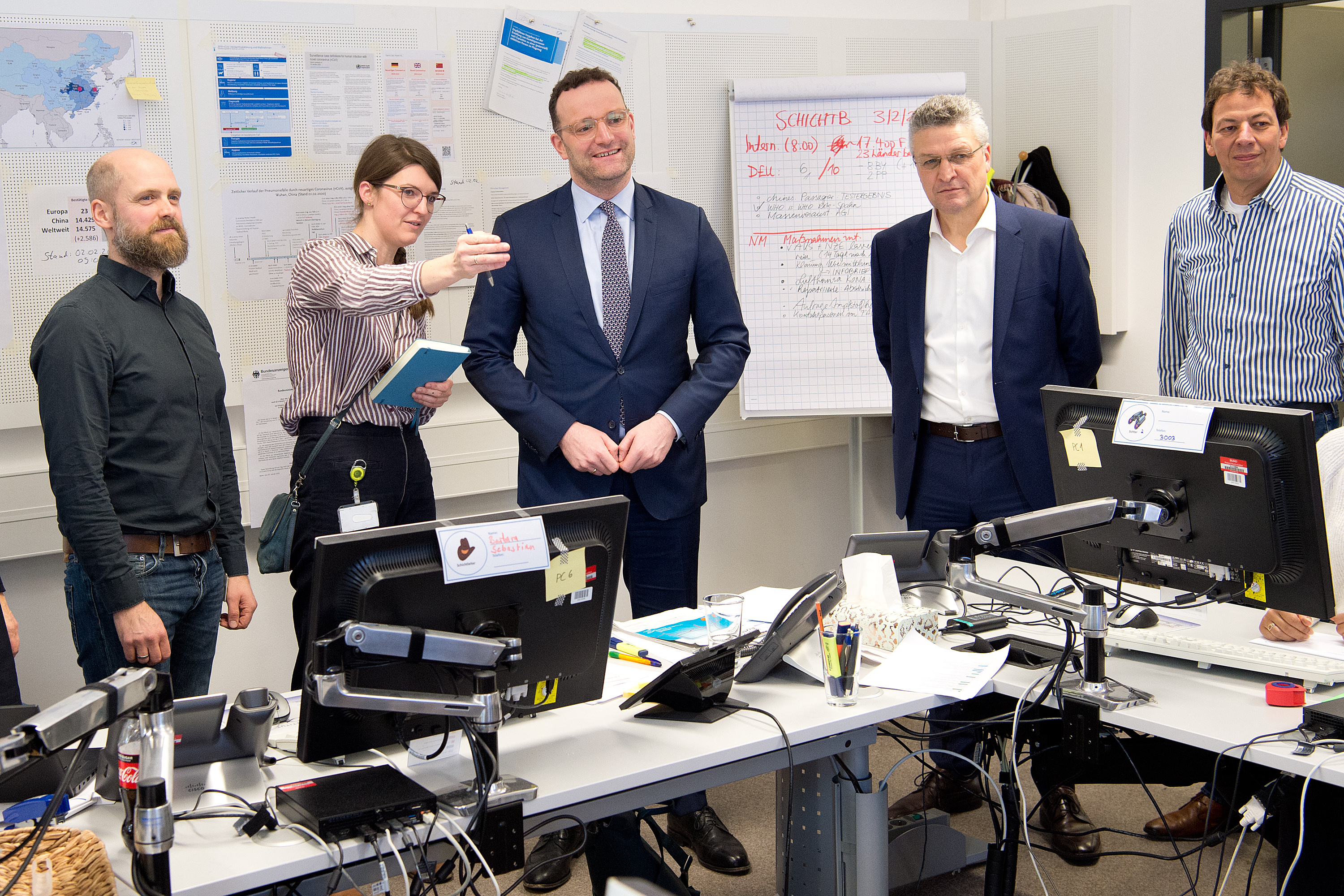 3.2.2020
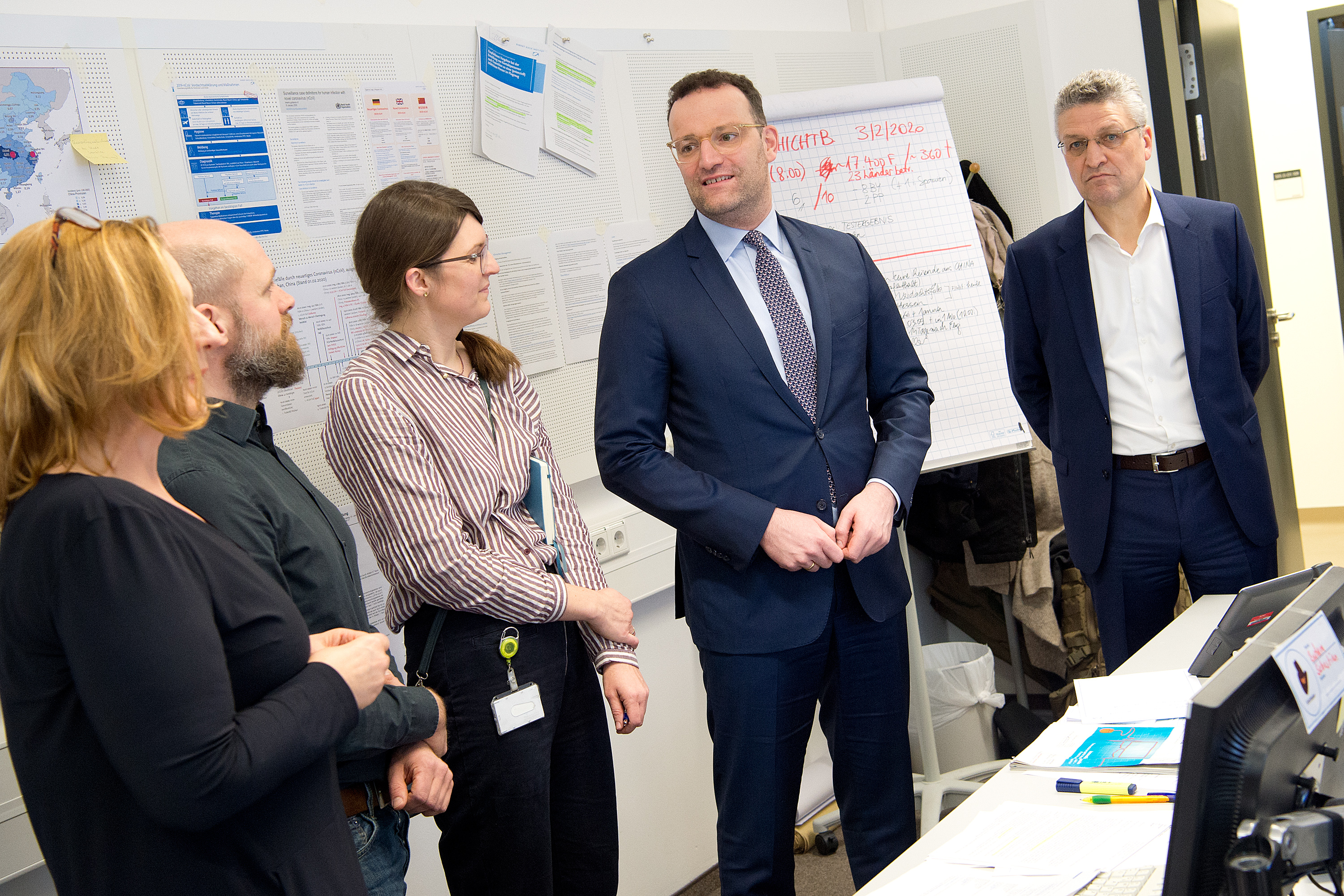 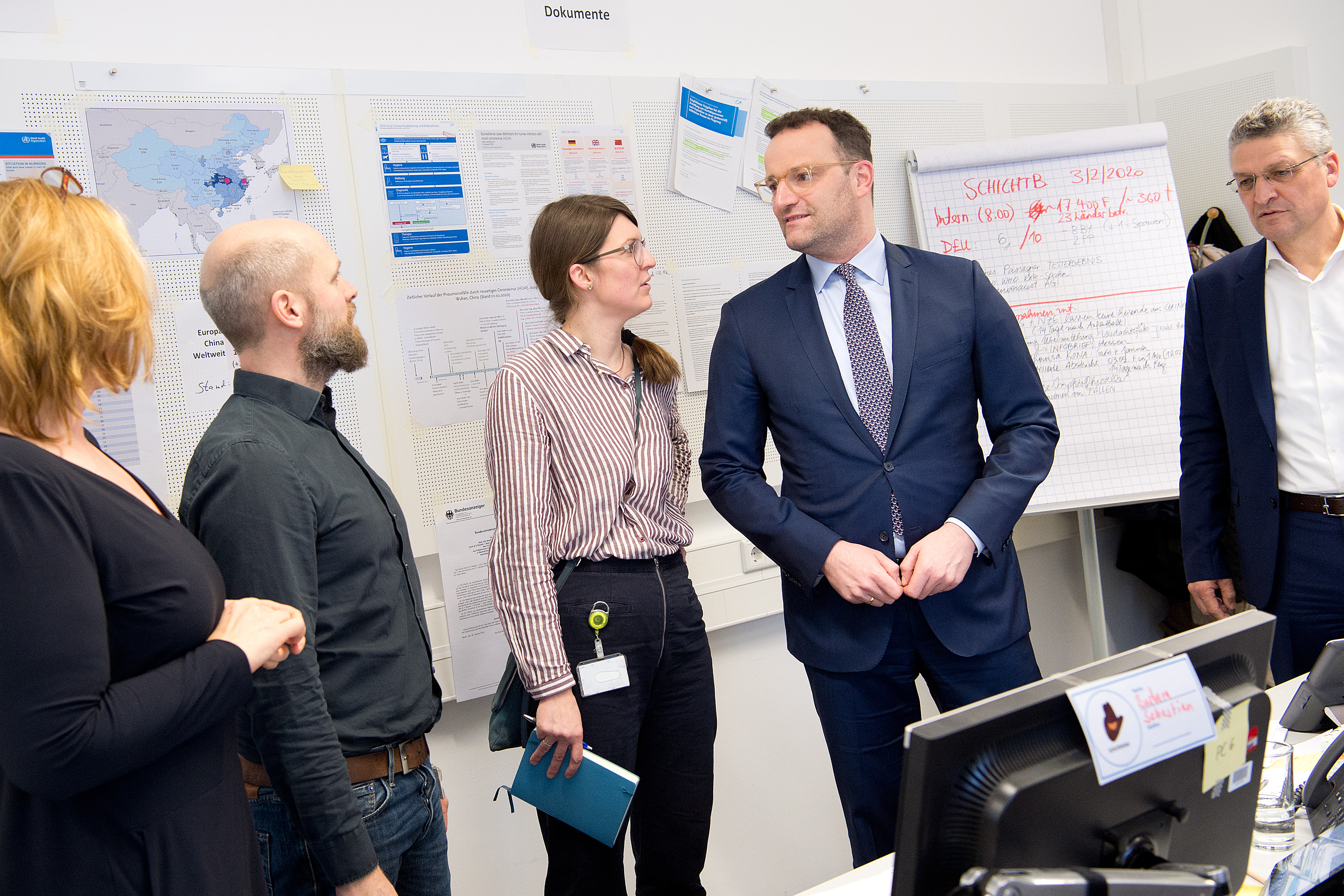 Hoher Besuch im Lagezentrum.
An weiteren Gästen kam noch Peter Piot (> 14 Tage vor seiner eigenen COVID-19-Erkrankung).
Sonst haben wir  niemanden reingelassen.
19.02.2020
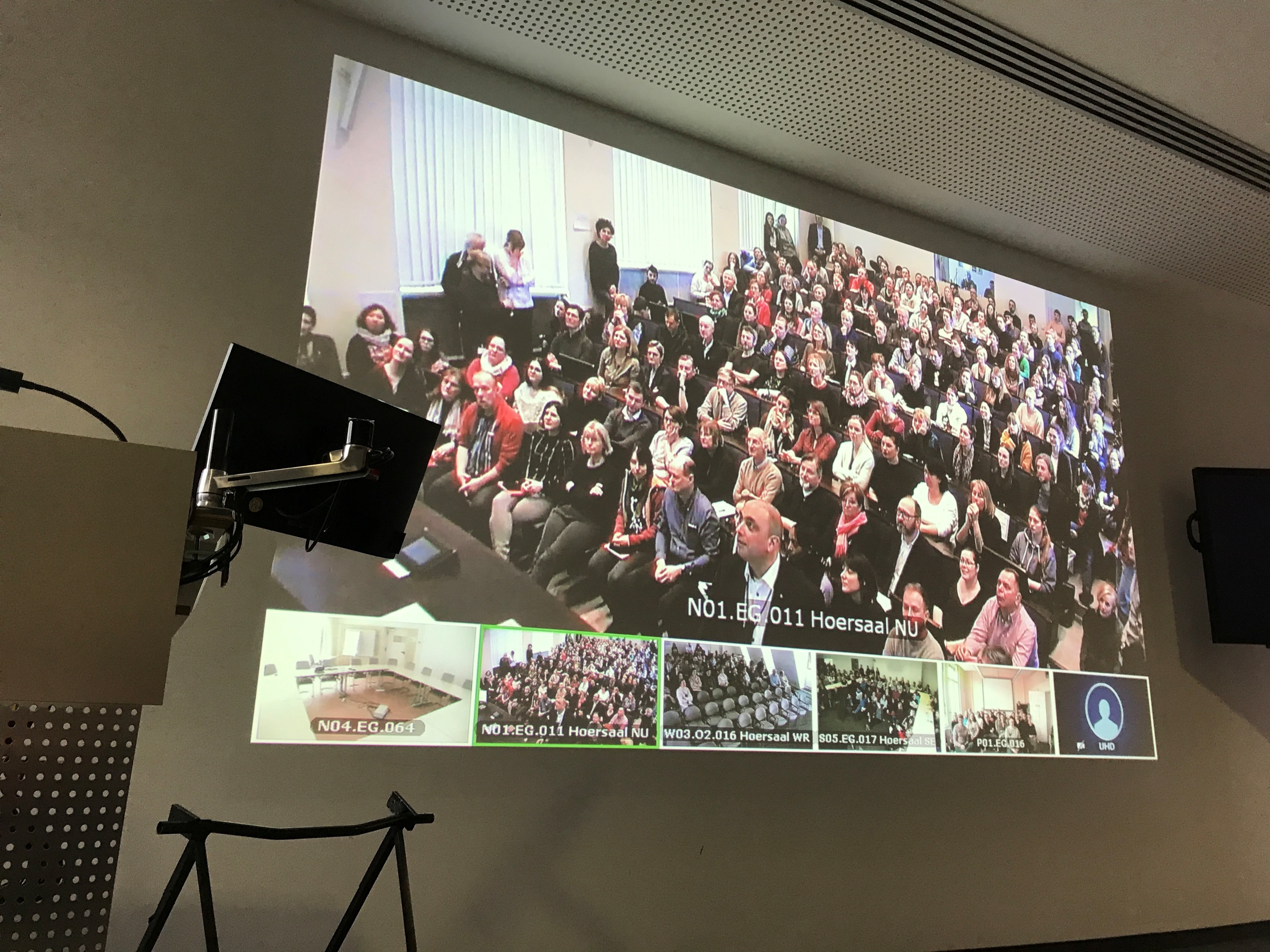 Herr Schaade berichtet im Internen Seminar über COVID-19 
– so voll war der Hörsaal vermutlich zuletzt zu Robert Kochs Zeiten.
Niemand hat erwartet, dass dieses eine der letzten Präsenzveranstaltungen des Jahres sein würde
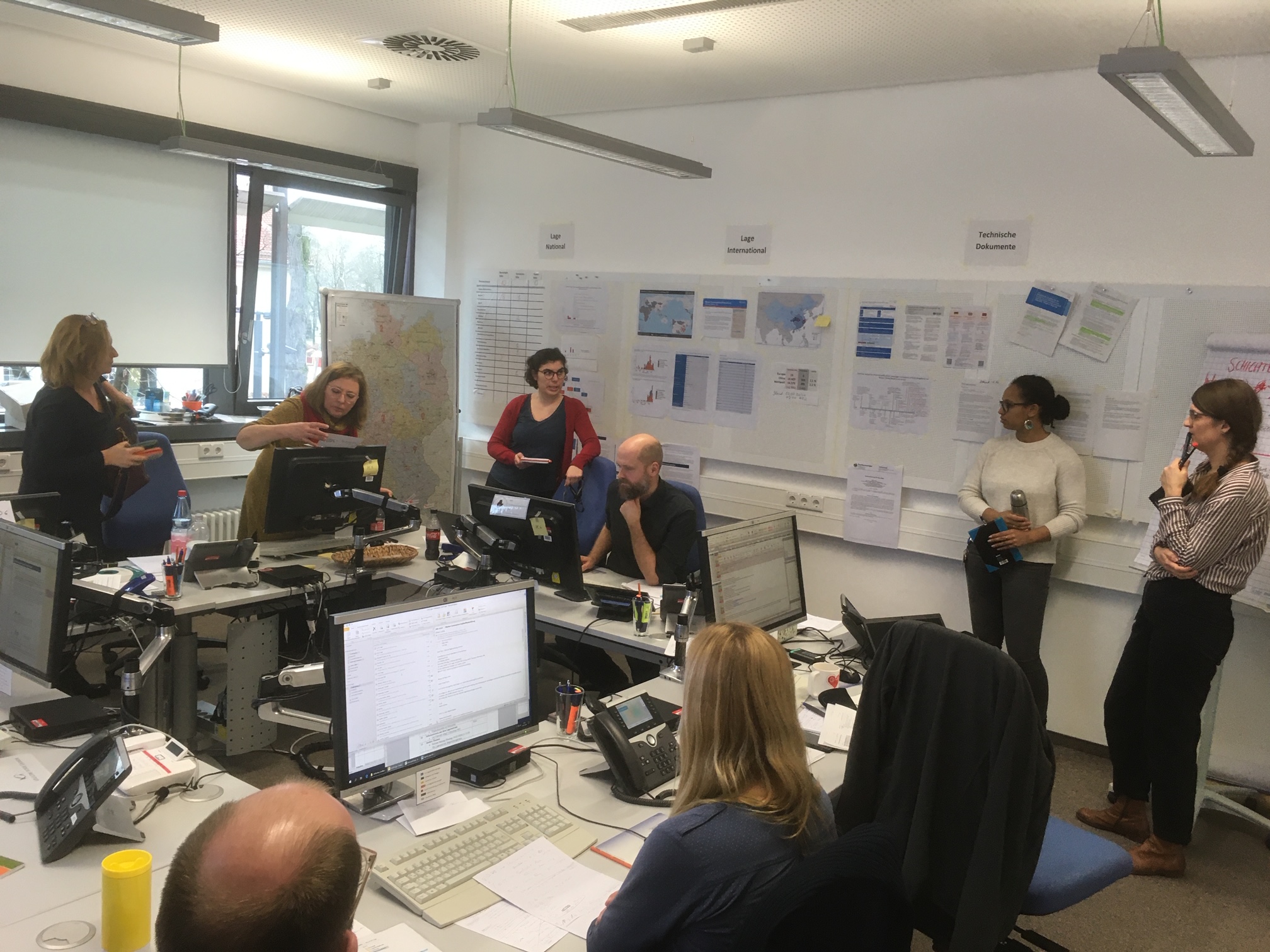 Mitte Februar
Das Lagezentrum im Flow. Neue Routinen sind etabliert
 – noch ganz kuschelig
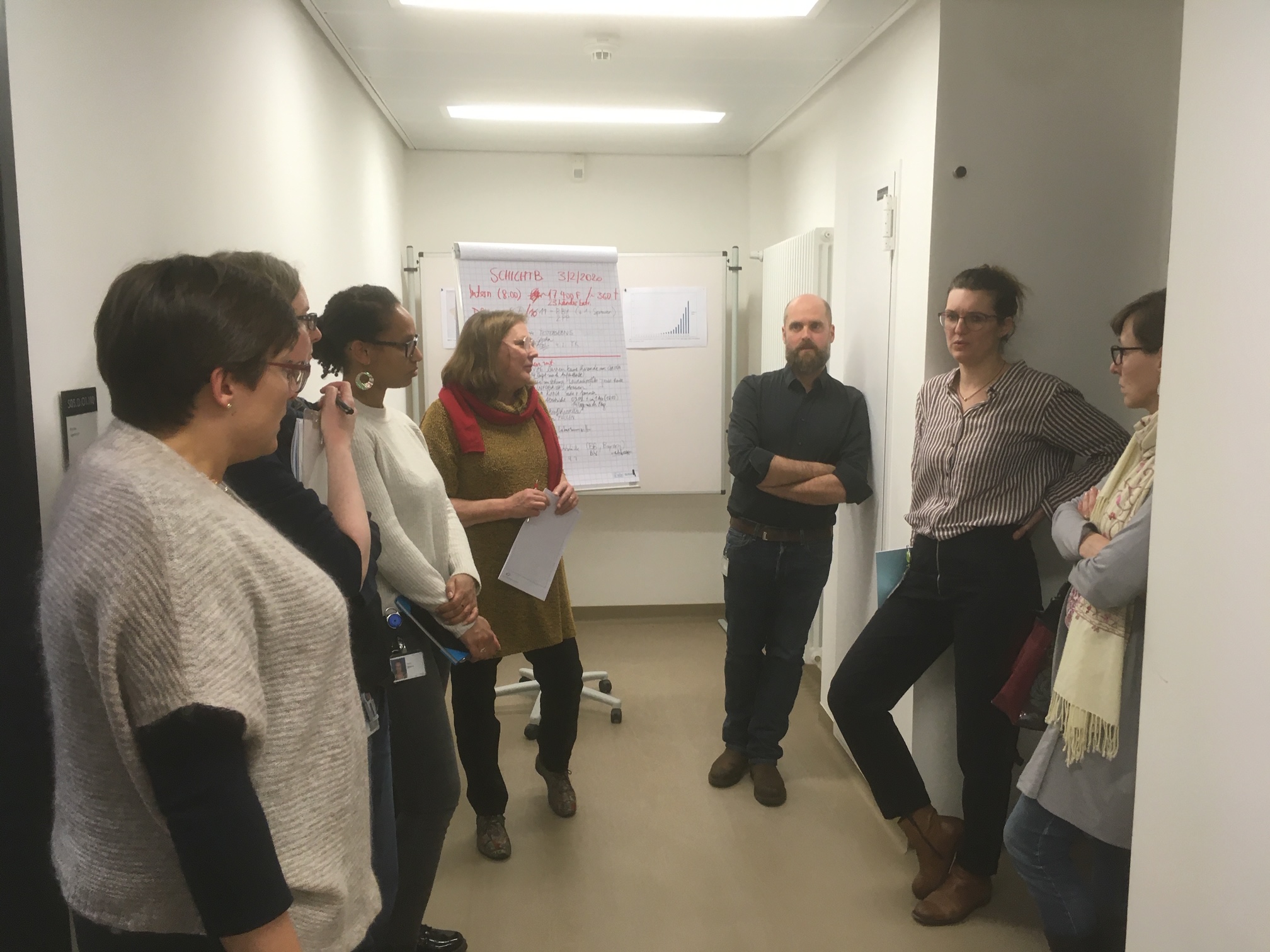 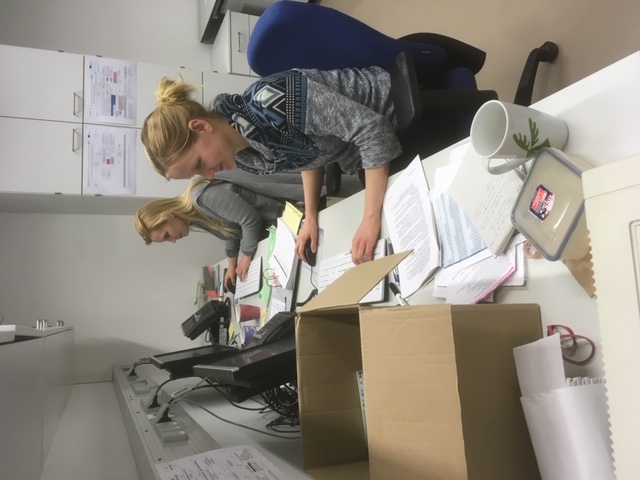 Das LZ stets gut verpflegt dank AL3-Sekretariat…
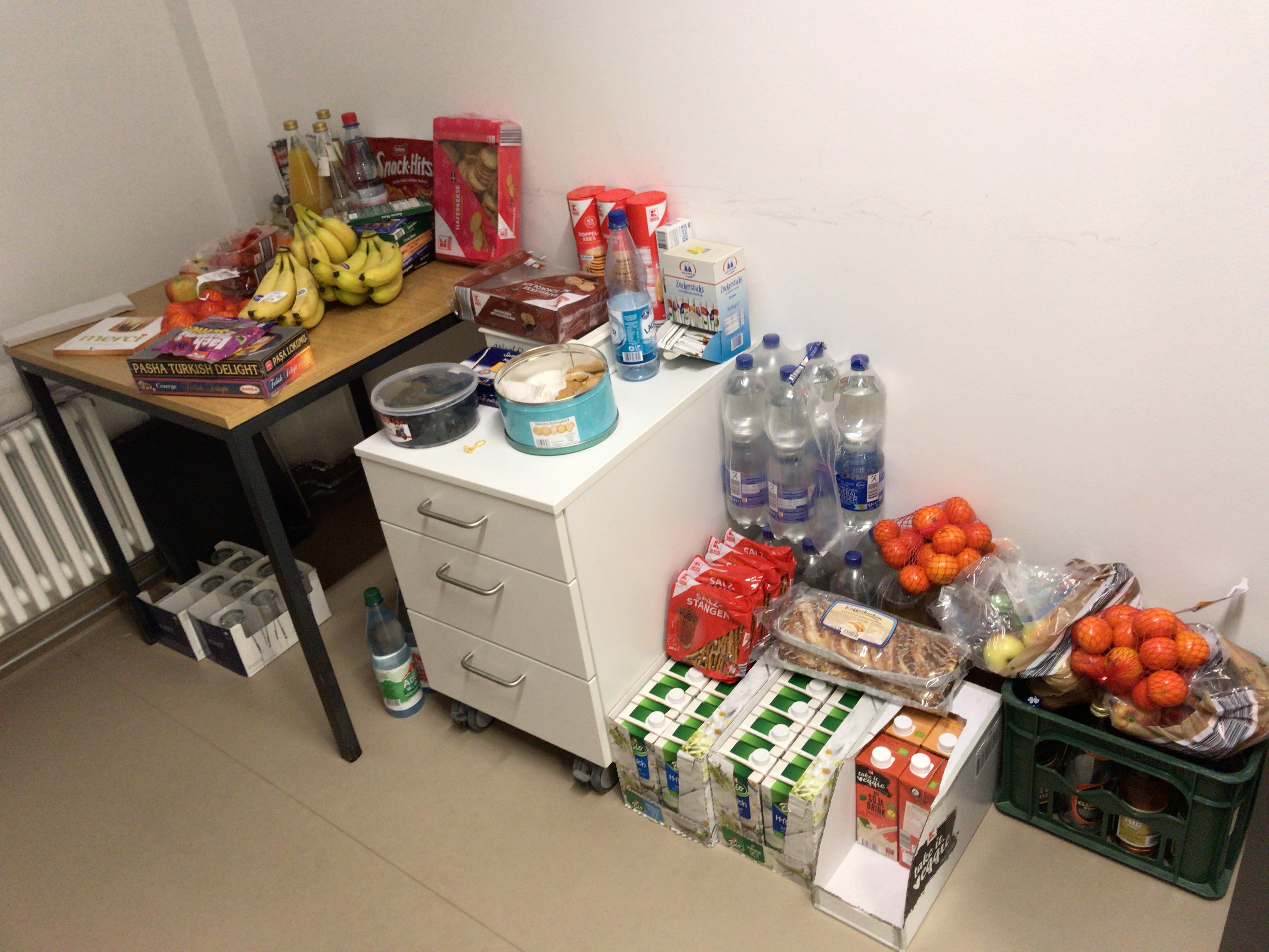 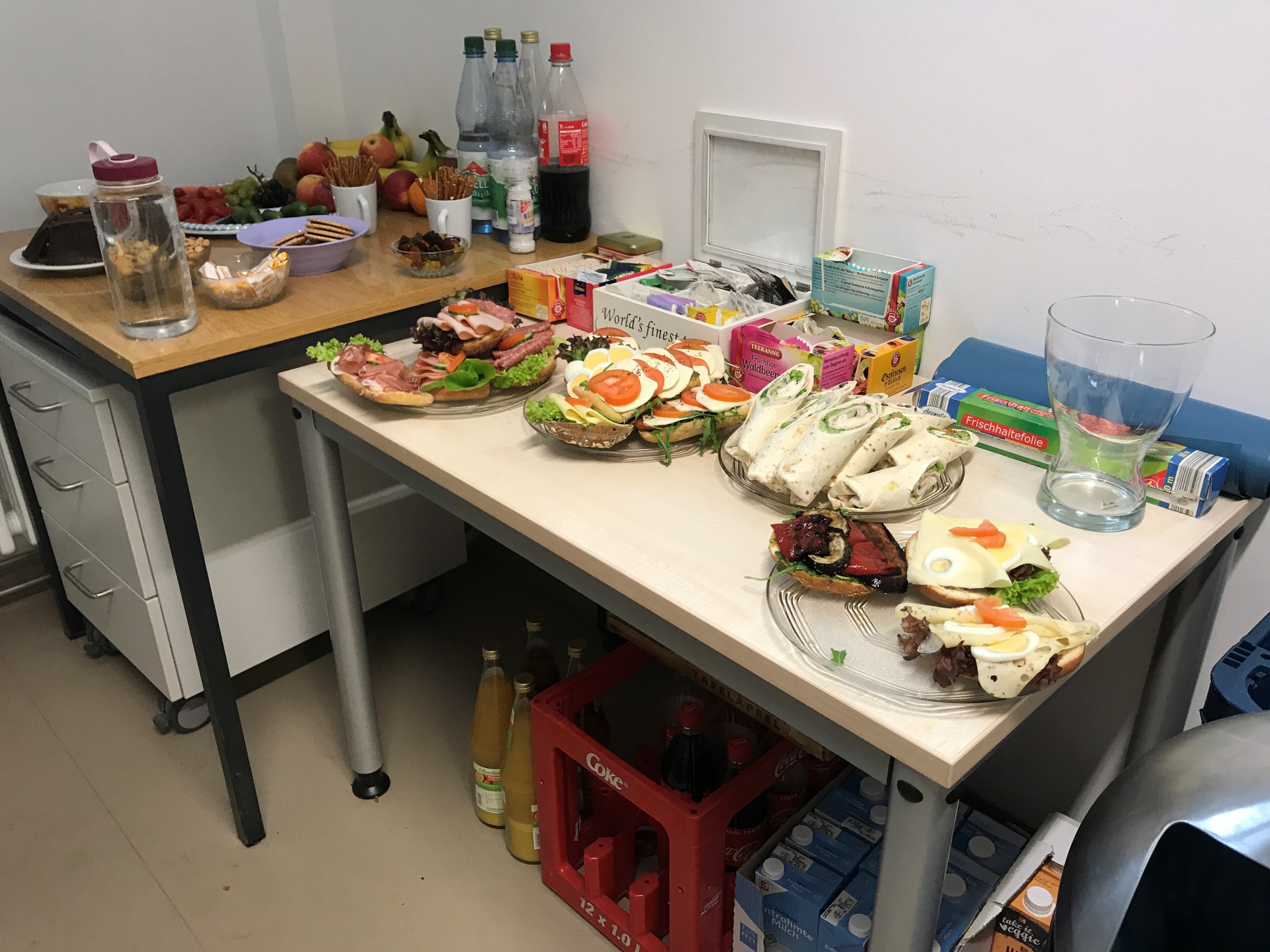 Ende Februar: Allzeit bereit!
Die ganze Abteilung zieht mit – und auch einige aus anderen Abteilungen.
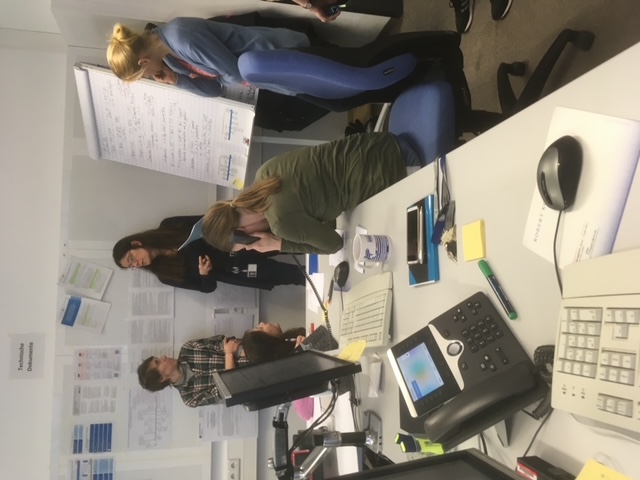 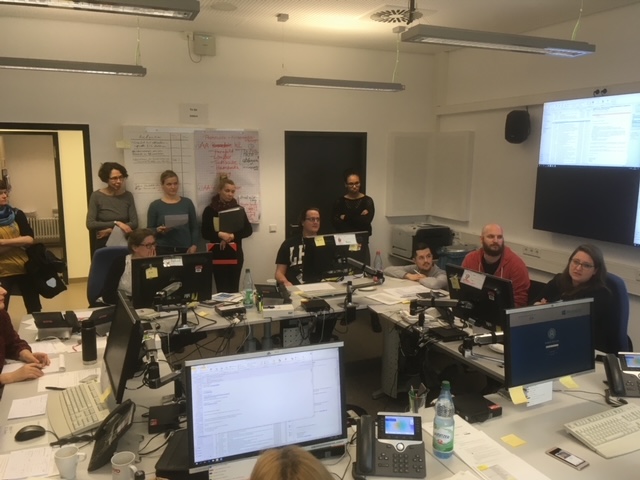 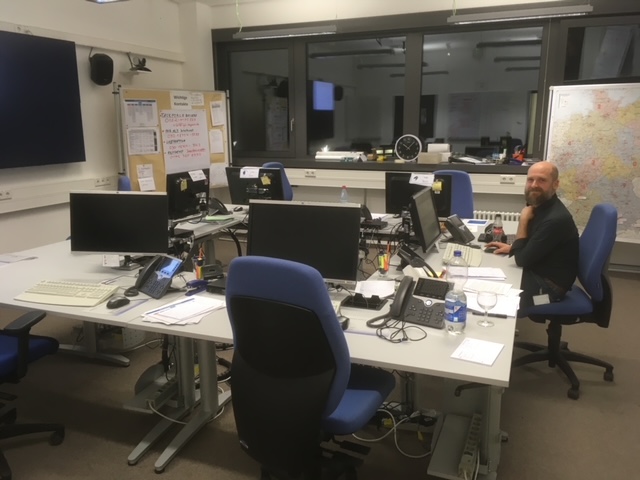 27.02.2020
Unerwarteter Rückenwind: 
Ein Mitglied des Bundestages aus Magdeburg 
setzt sich für uns ein.
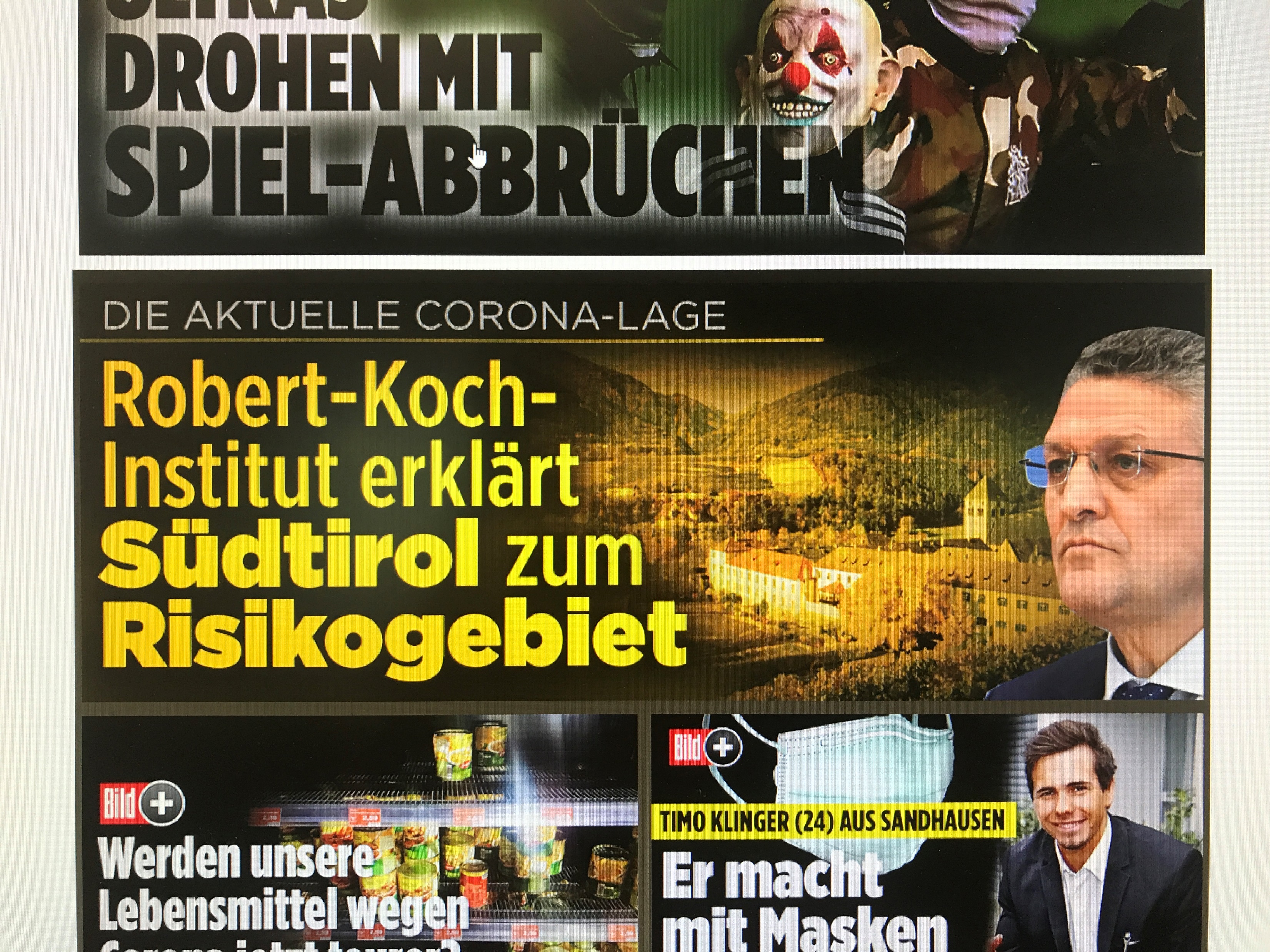 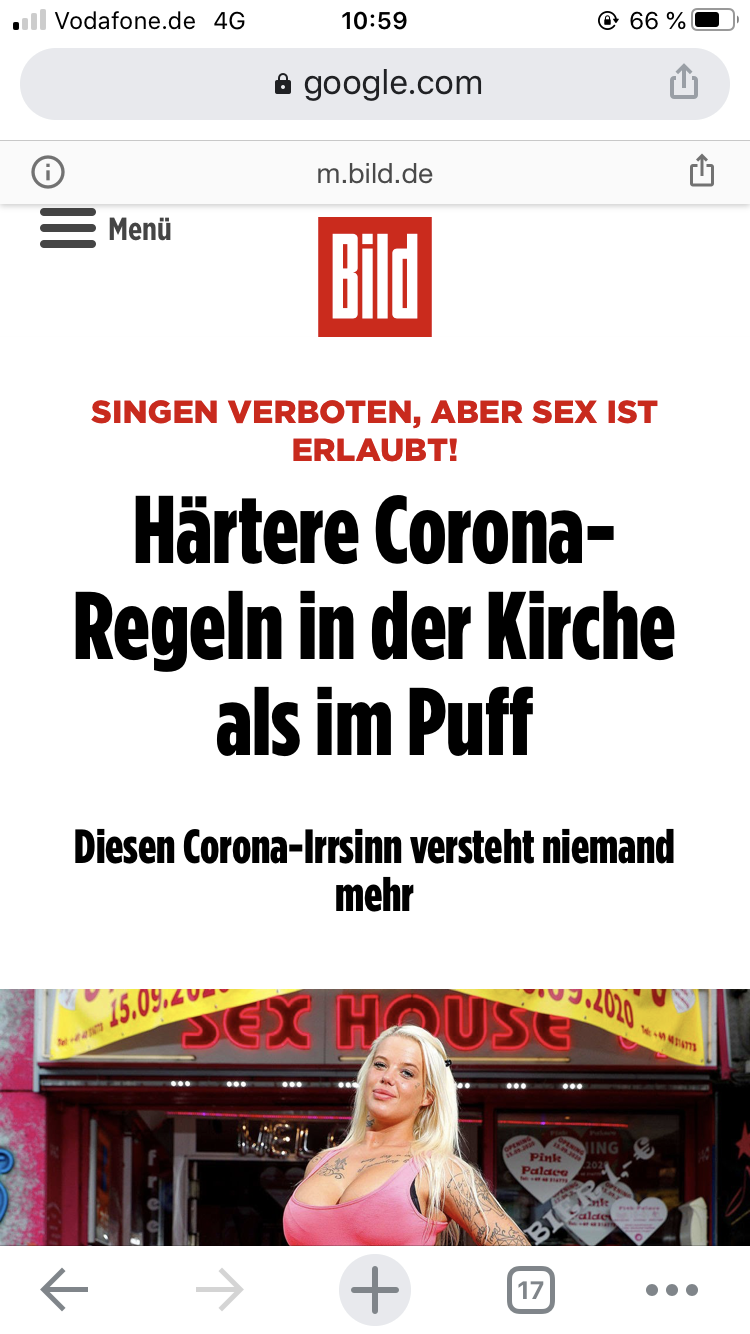 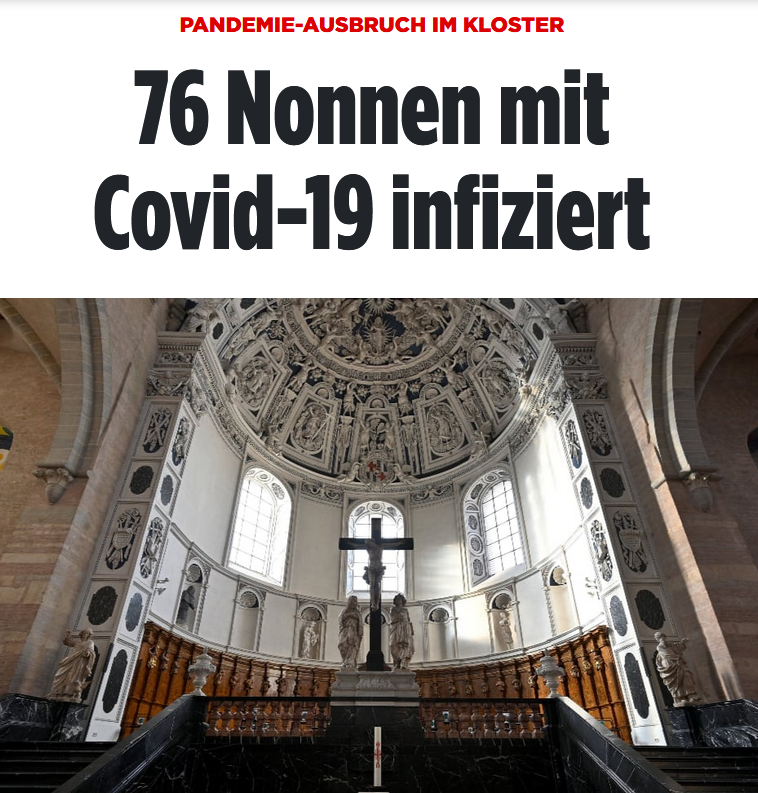 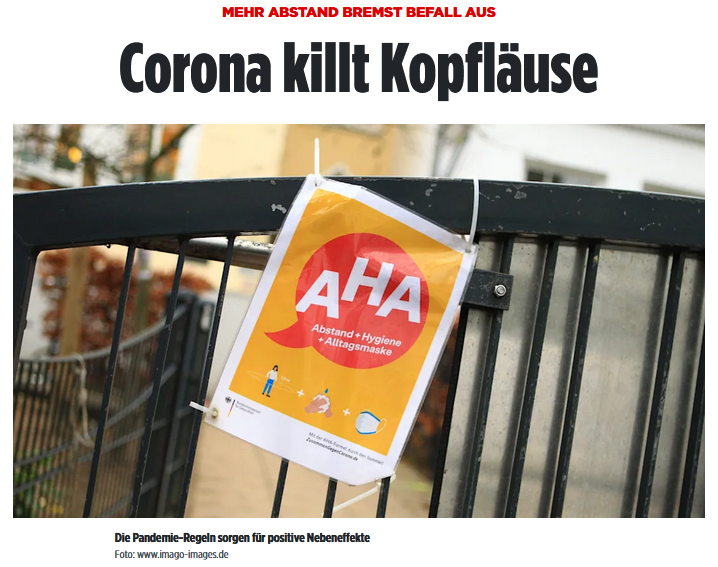 Ausgewählte Schlagzeilen
Ende Februar – Anfang März 2020
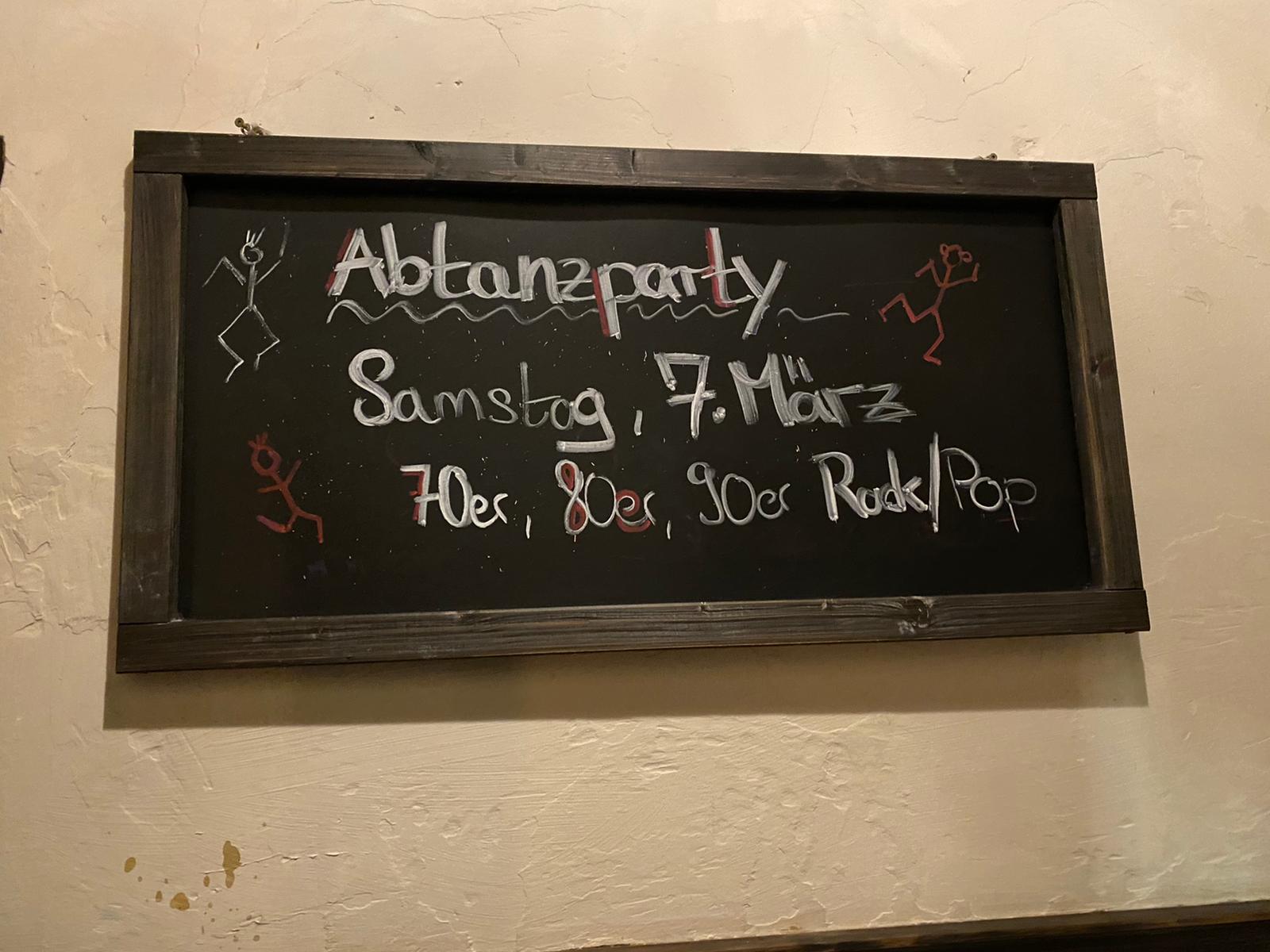 Auch im LK Freising wird noch getanzt….vermutlich das letzte Mal in 2020
Ende Februar – Anfang März 2020
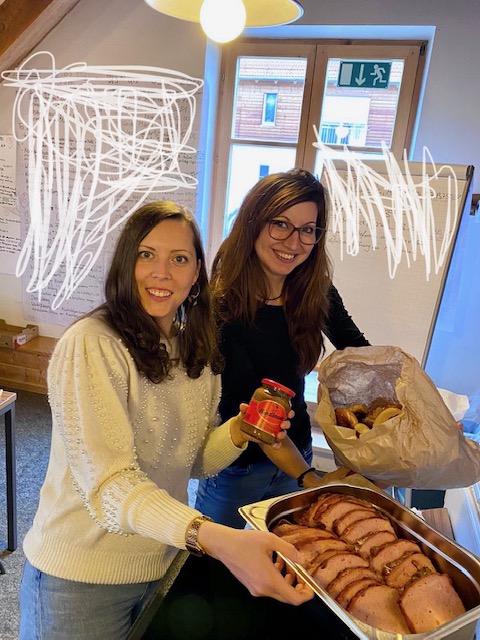 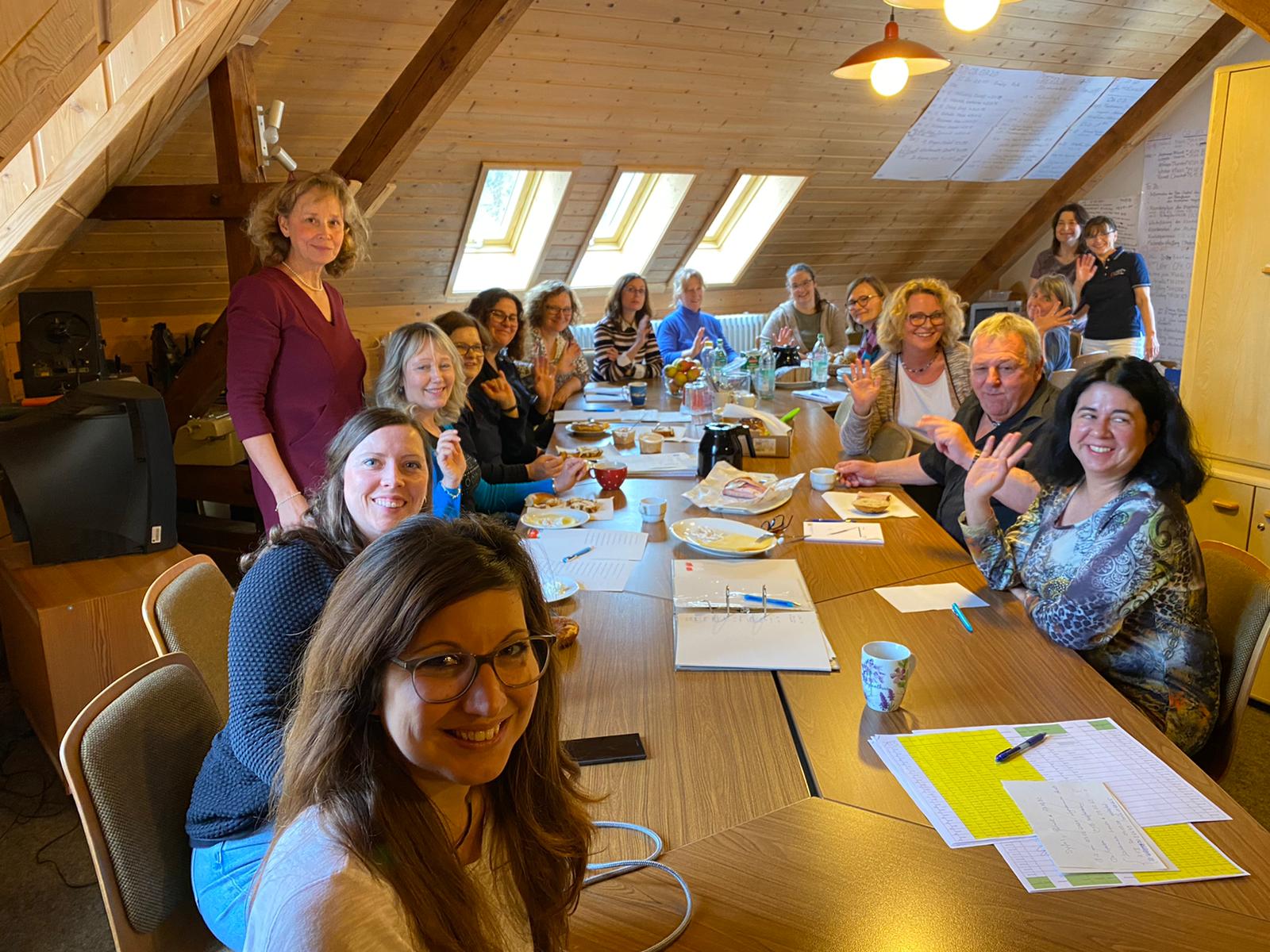 Und es  finden die letzten Meetings ohne Abstand statt…..aber mit Leberkas‘ frisch vom Landrat persönlich geliefert
März 2020
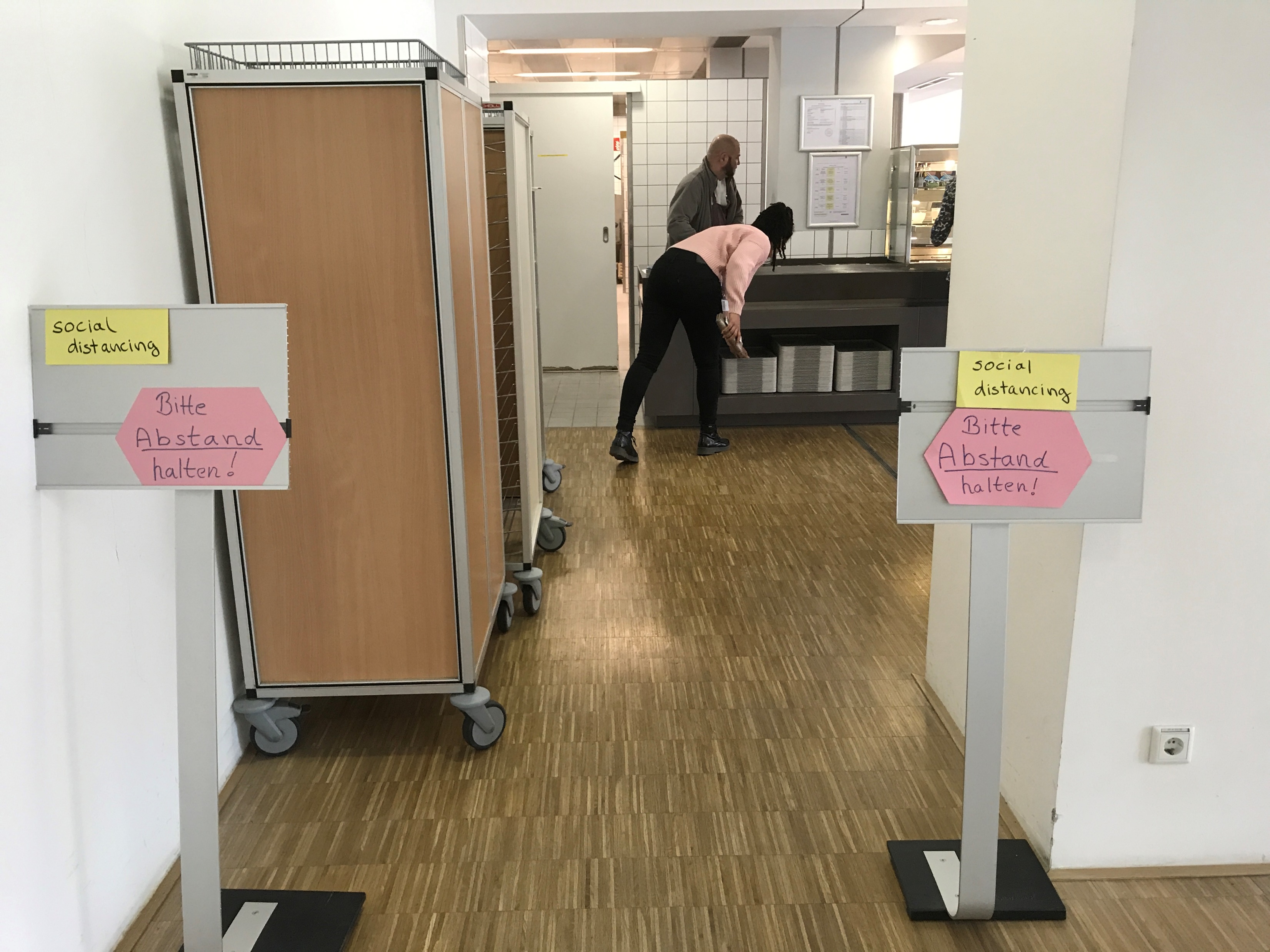 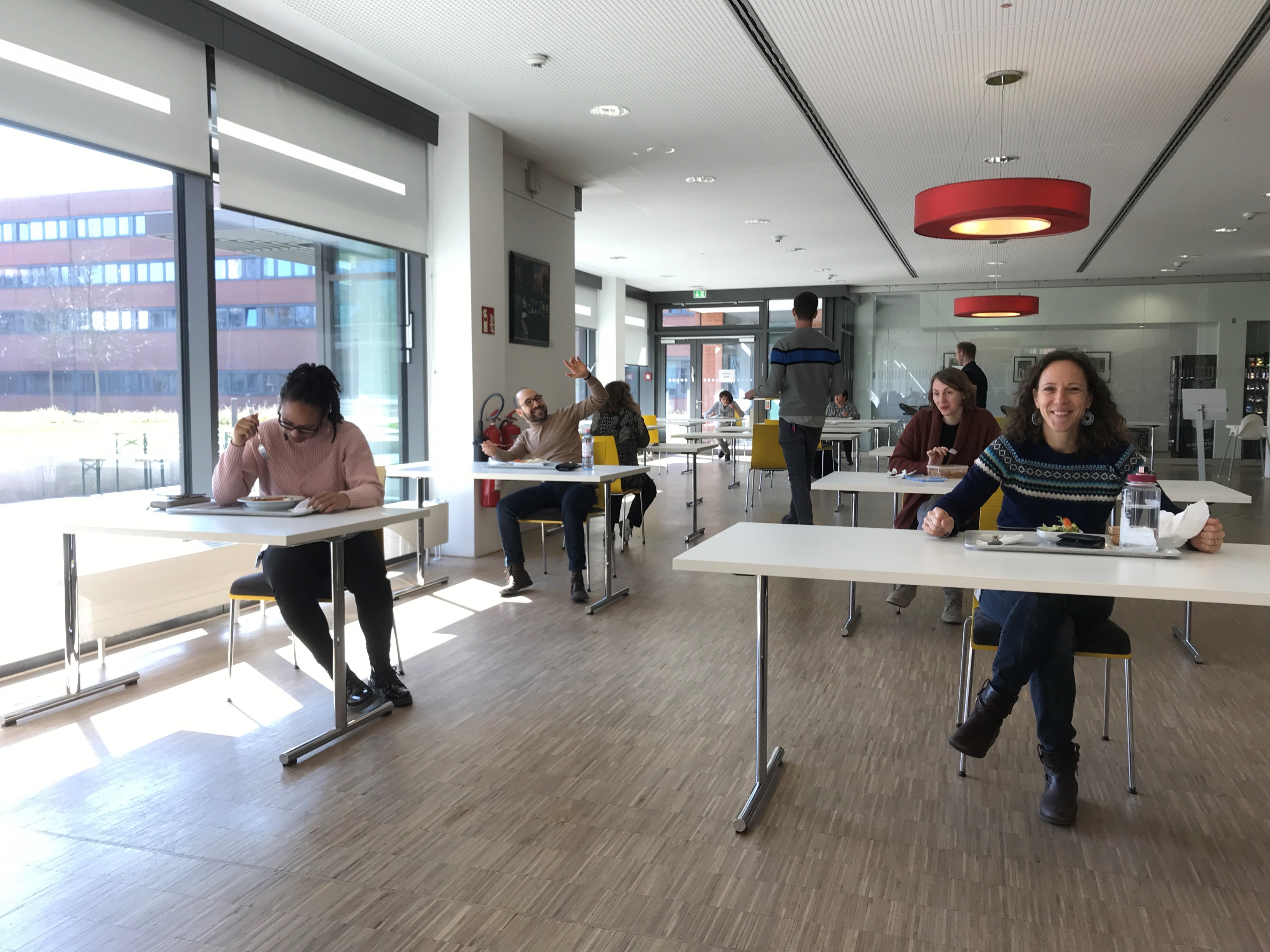 Hygienemaßnahmen in der RKI-Kantine
April 2020
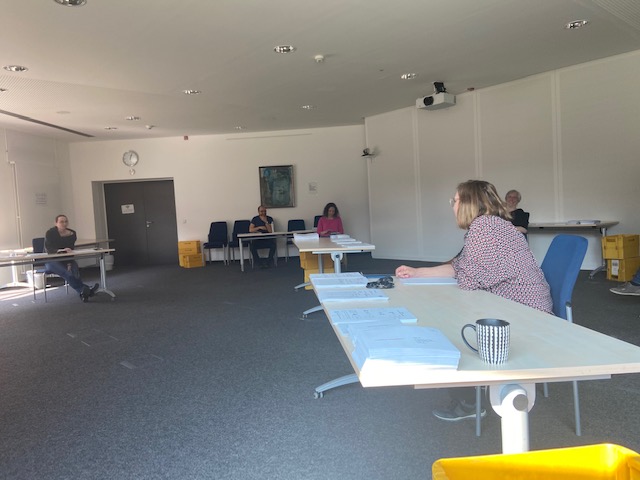 …und auch die EpiLag hat ,,mit Abstand‘‘ die längste Konferenzdauer ;)
20.03.2020
Fremde haben über Nacht ein Banner
 an unseren Zaun gehängt. Wahrscheinlich waren die Mitarbeitenden der Charité gemeint, aber wir fühlen uns auch angesprochen.
Ostern 2020
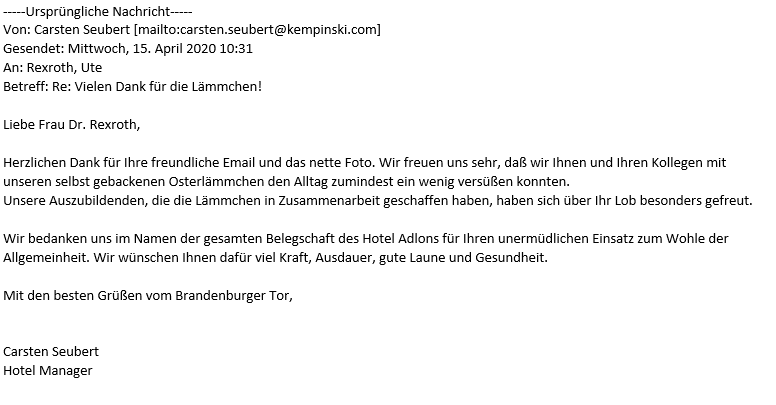 07.04.2020
Ein weiterer Dank …
22.04.2020
Irgendwer schickt uns Kekse
23.04.2020
Beginn des Abstandhaltens, Spice Picknick im Hof
23.04.2020
Wer hat diesen Toilettenstuhl vor unsere Tür gestellt? 
Was wollte uns der Künstler damit sagen?
31.05.2020
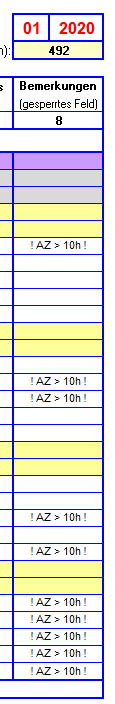 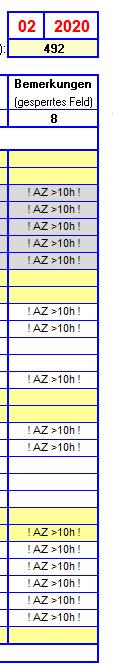 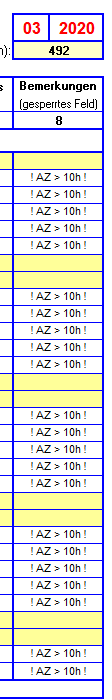 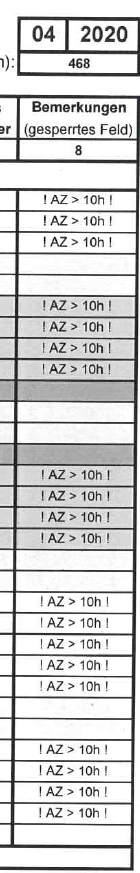 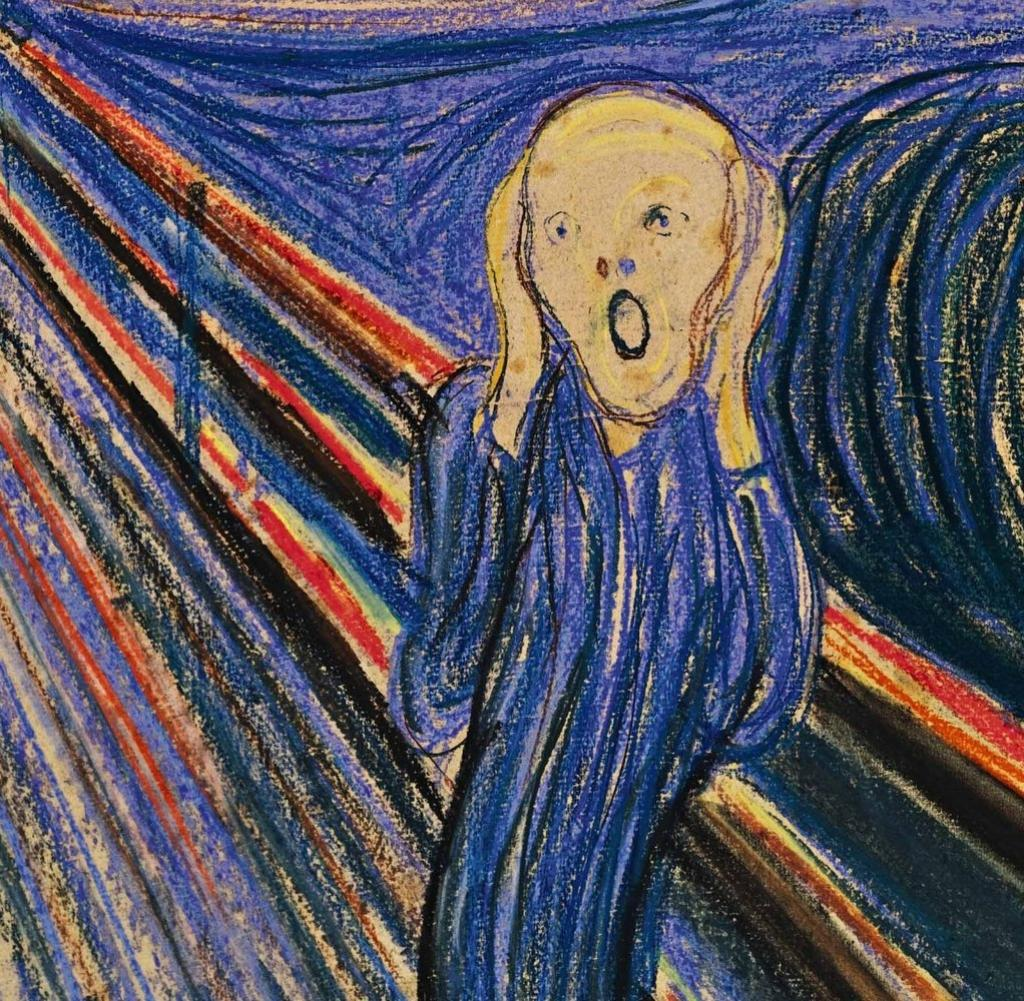 Hinweis: Diese Möglichkeiten boten sich uns vor Ort im LK Freising  für eine deskriptive Auswertung des Ausbruchs 
16.06.2020
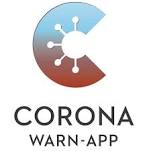 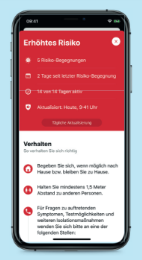 Ready für die Corona Warn App?!












Na also, bei soviel evidenter IT-Affinität im Gesundheitsamt, was kann da schon schiefgehen ;)
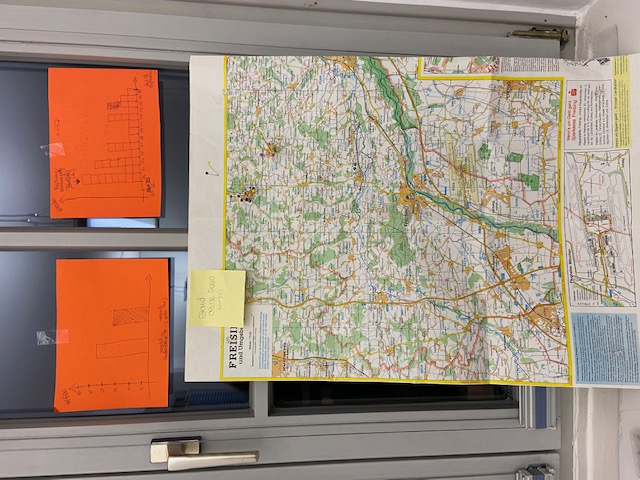 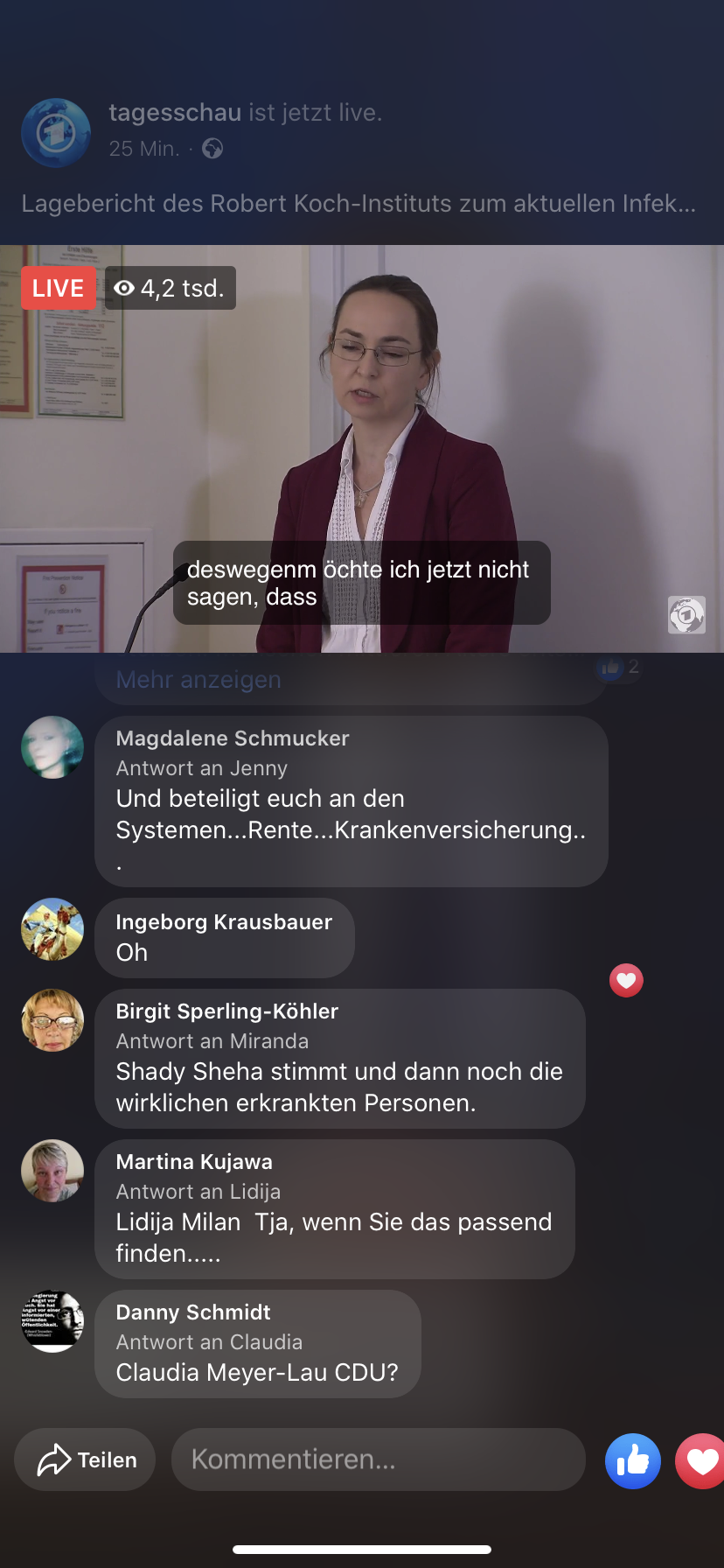 23.06.2020
Ist leider nicht die letzte geblieben.
LIVE aus dem FGB-Raum: 
Utes erster Auftritt bei der RKI-Pressekonferenz….
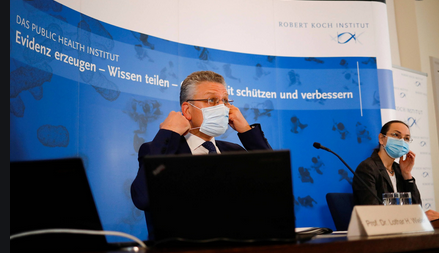 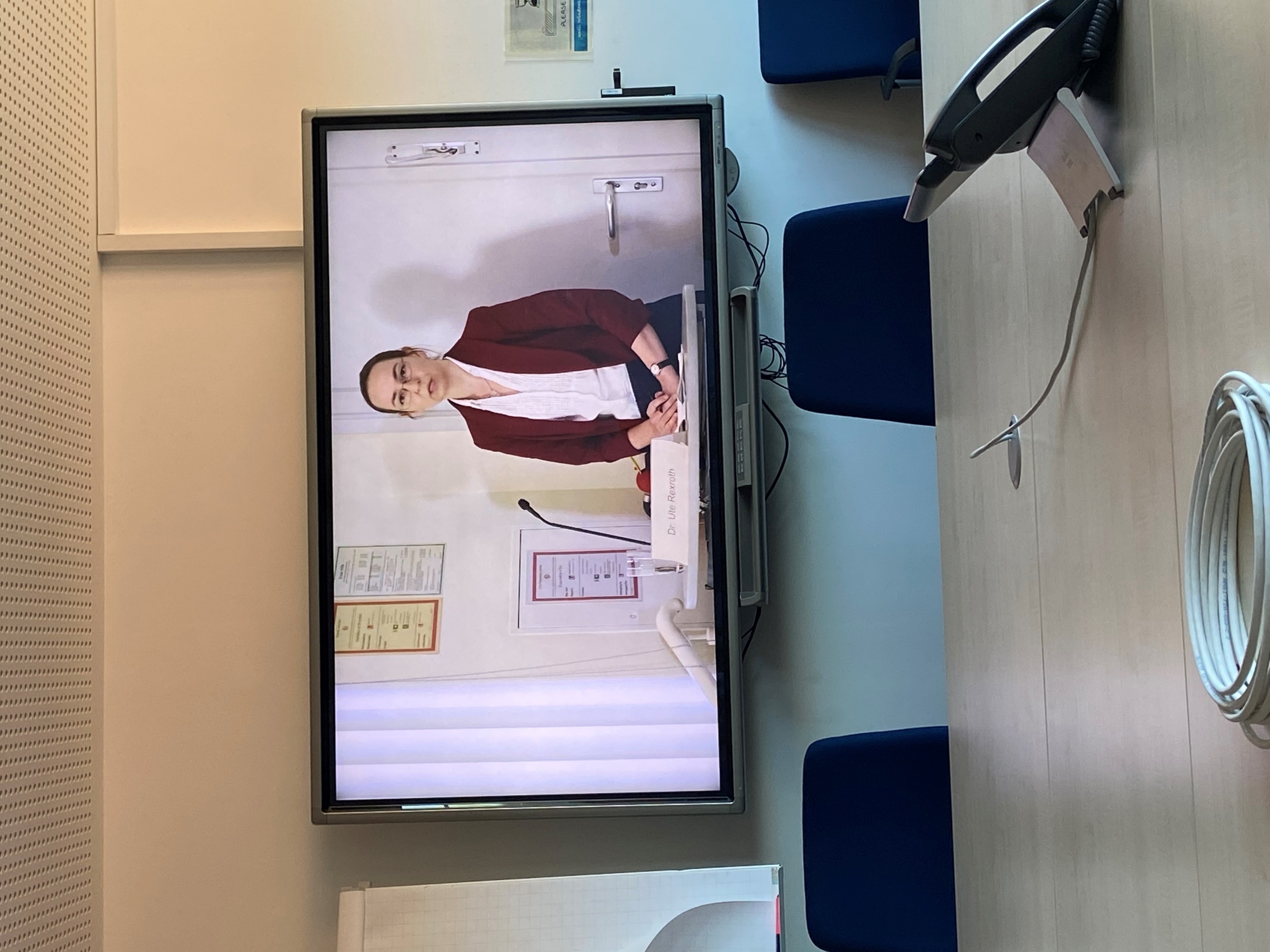 Und auf der Tagesschau-Facebook-Seite….
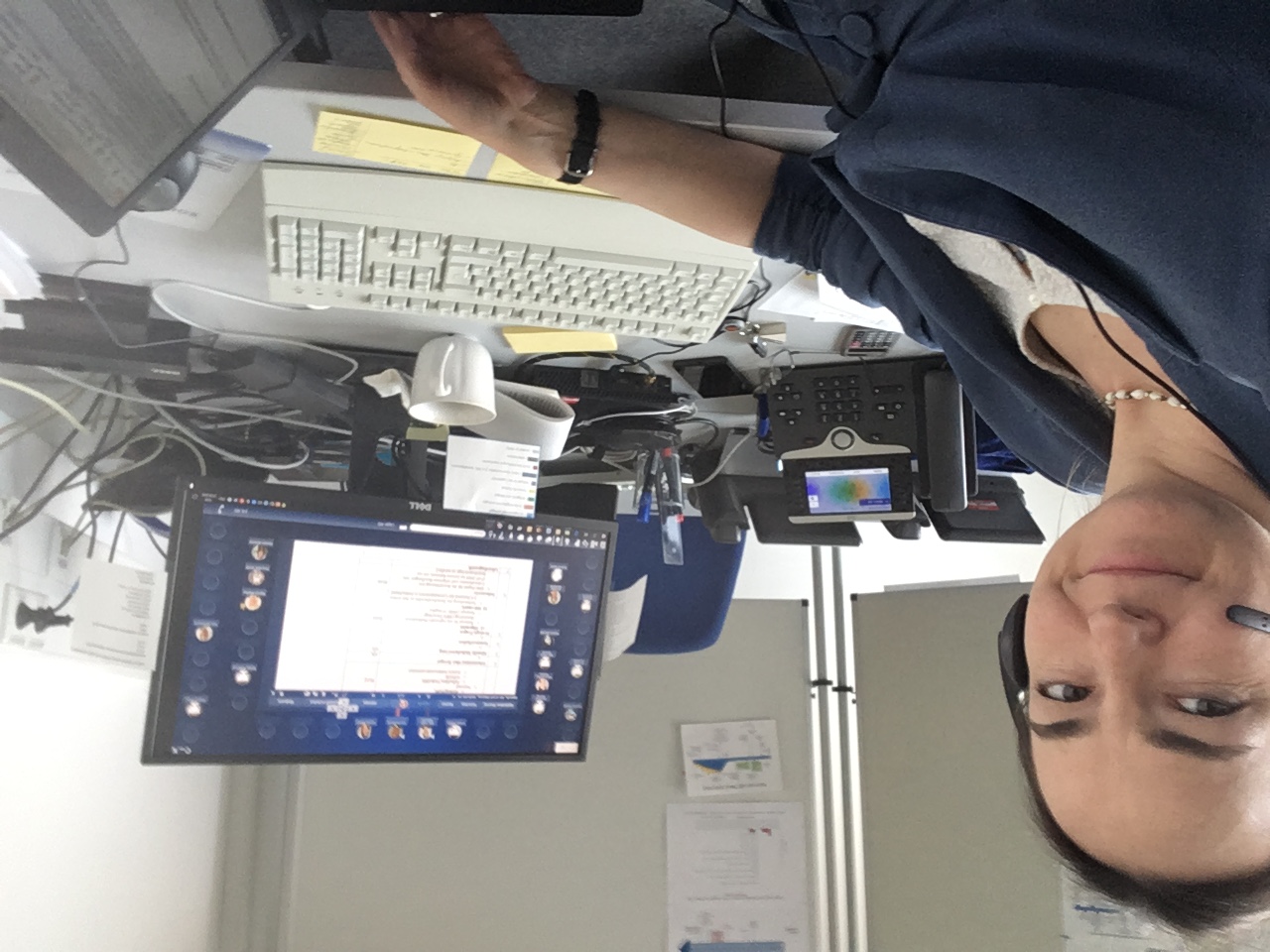 31.07.2020
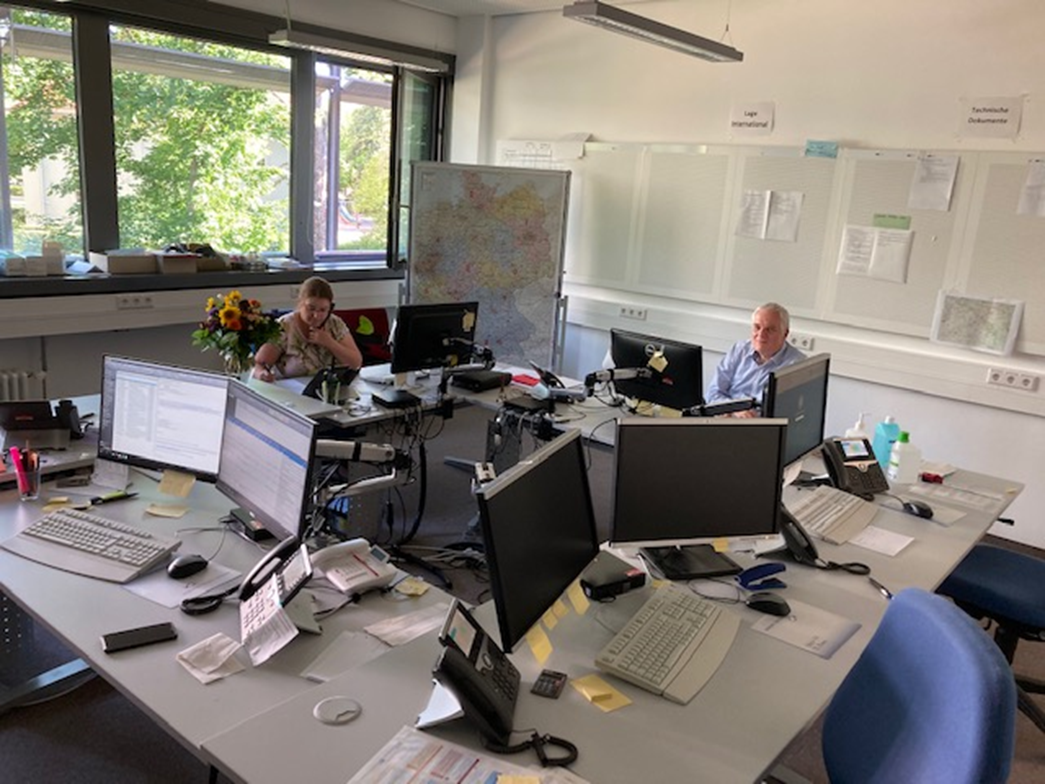 Die Arbeit im Lagezentrum lässt trotz geringer Fallzahlen leider auch im Sommer nicht nach. 
Aber alles schön auf Abstand.
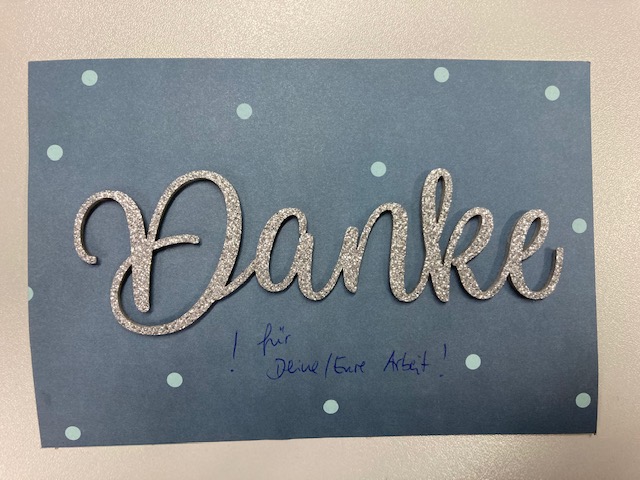 28.10.2020
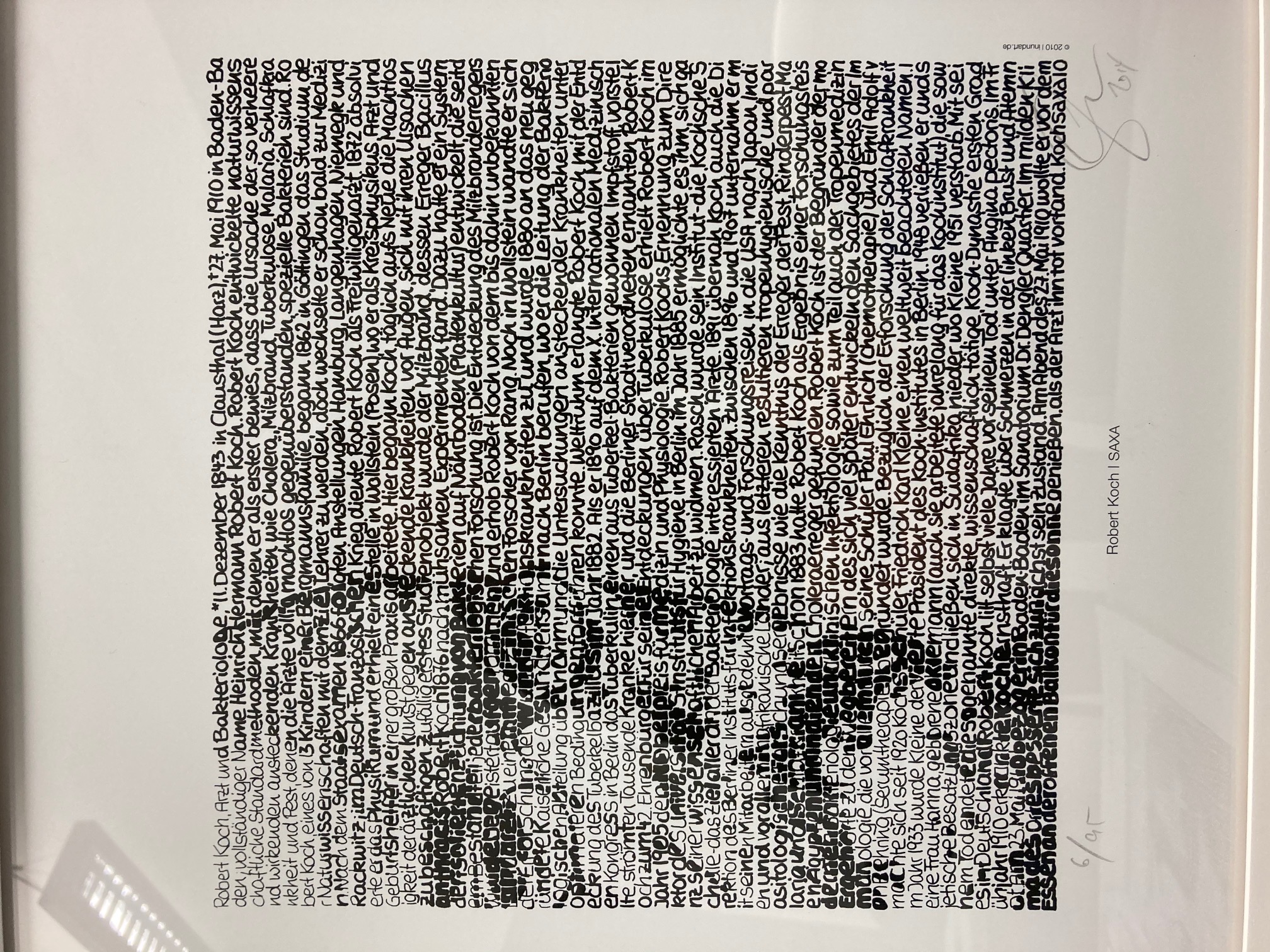 Ein persönliches Dankeschön kommt per Post…
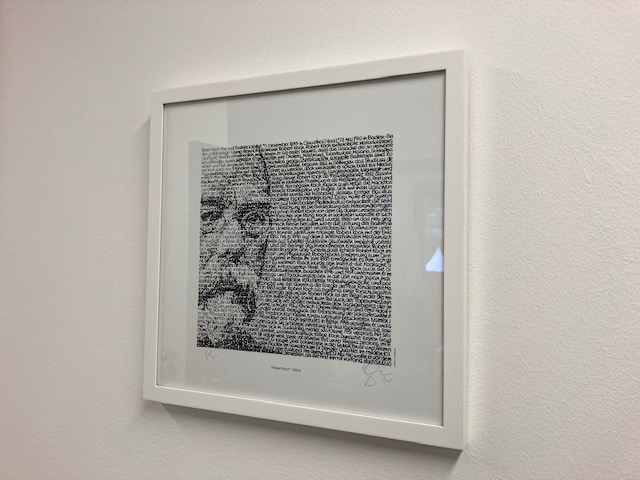 … und landet im Lagezentrum.
Nikolaus im Lagezentrum – mit Flämmchen, Vanillekipferln und natürlich AHA!!!
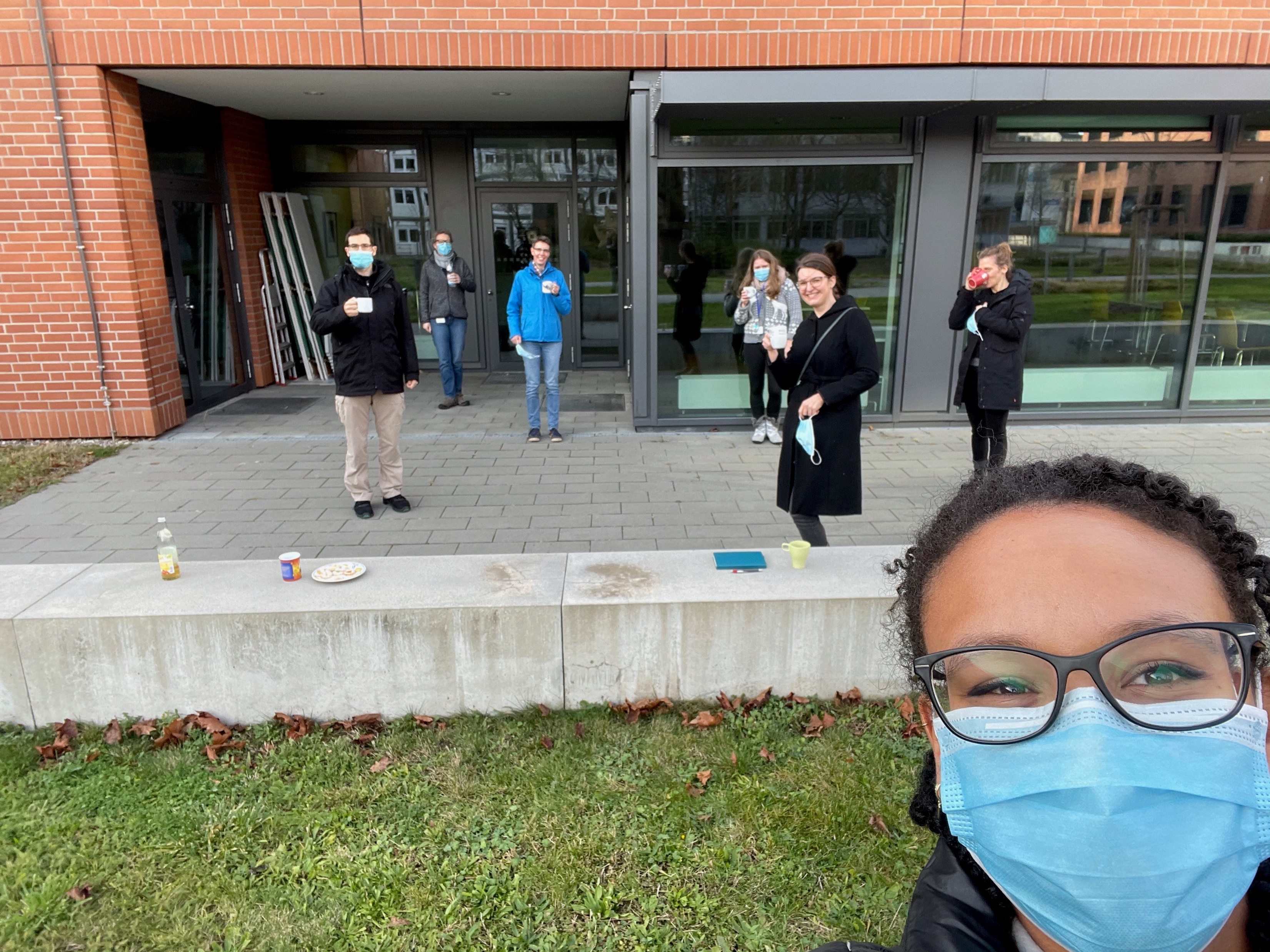 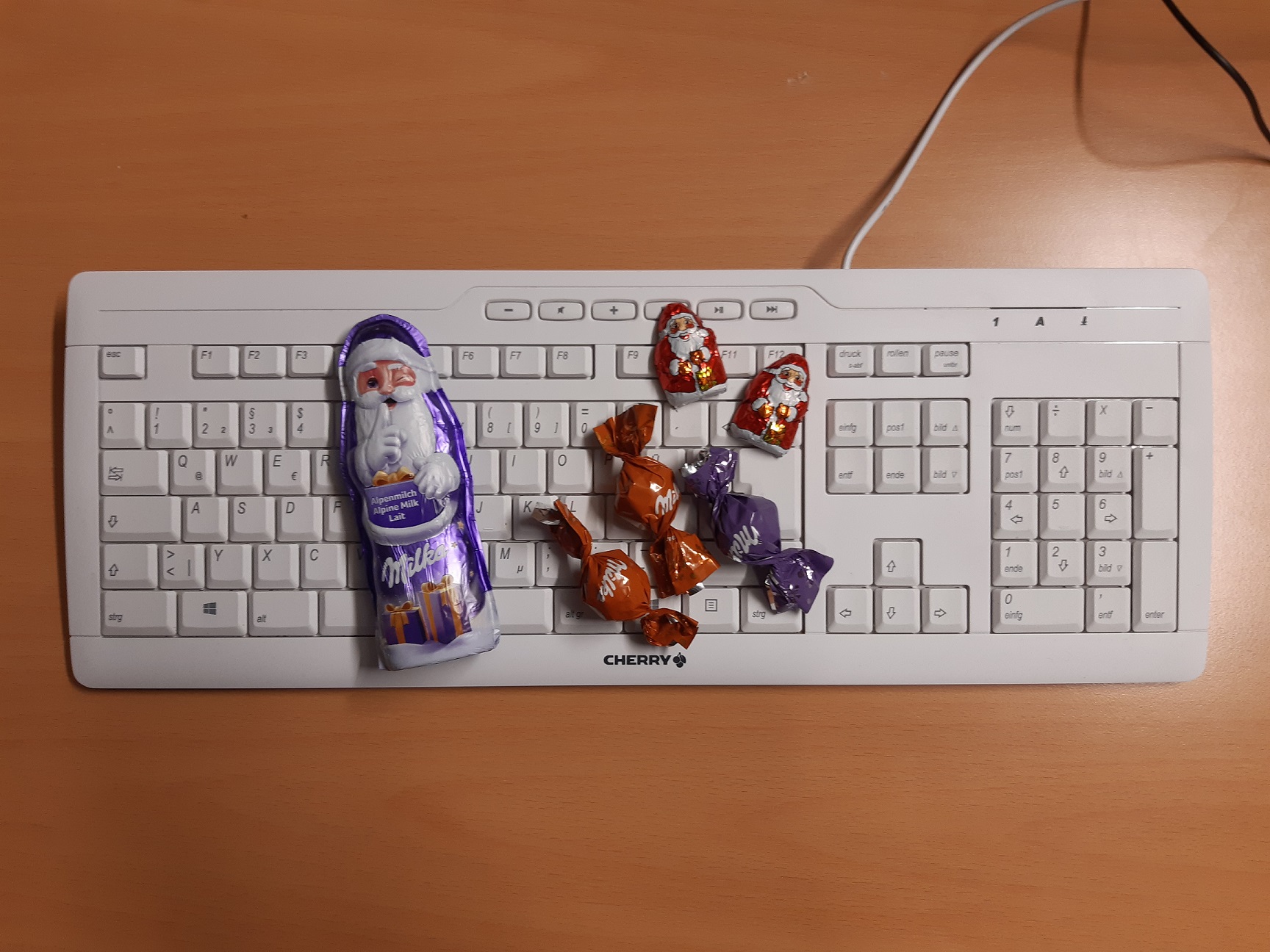 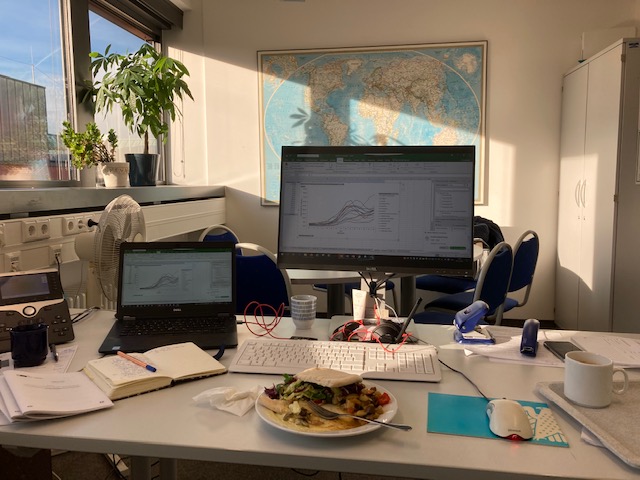 7.12.2020
Inzwischen werden schon die Mahlzeiten alleine am Arbeitsplatz eingenommen.
11.12.2020
Das ganze Institut trauert mit Abt. 2 um Thomas Lampert. Fassungs- und Sprachlosigkeit.
21.12.2020
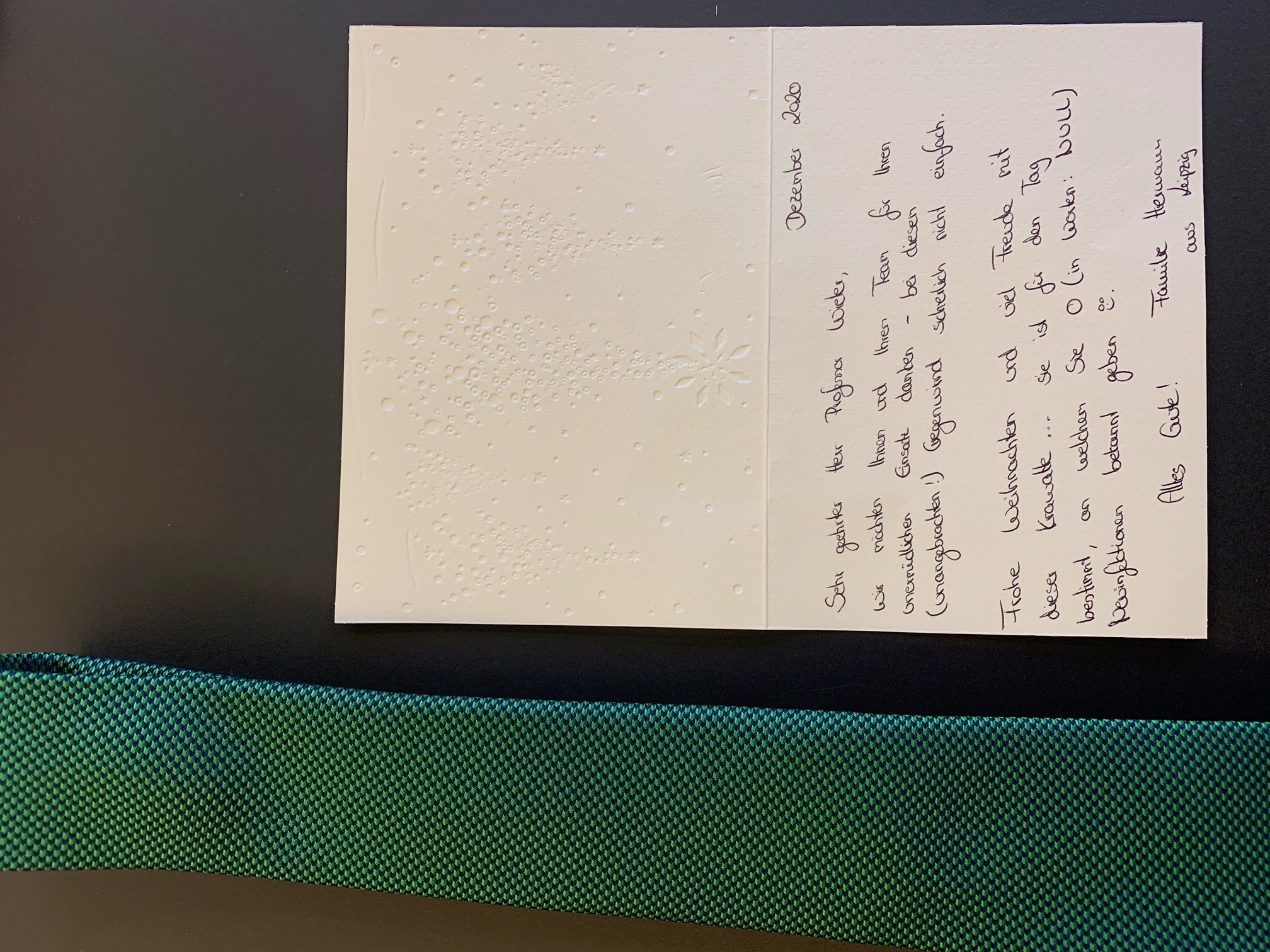 30.12.2020
@Ute: Hier ein paar Vorschläge, die man noch einbringen kann
07.12.2020
Von Vitero zu Webex
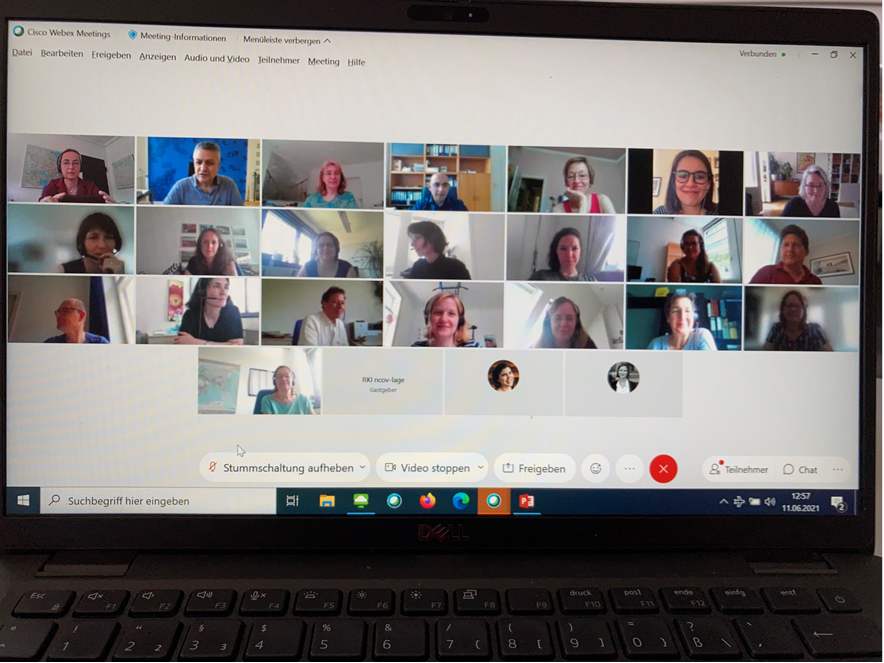 23.03.2021
Stress im 
Lagezentrum
22.06.2021
12.06.2021
13.07.2021
Selfie 
mit 
Merkel
Bild vom 03.08.2021
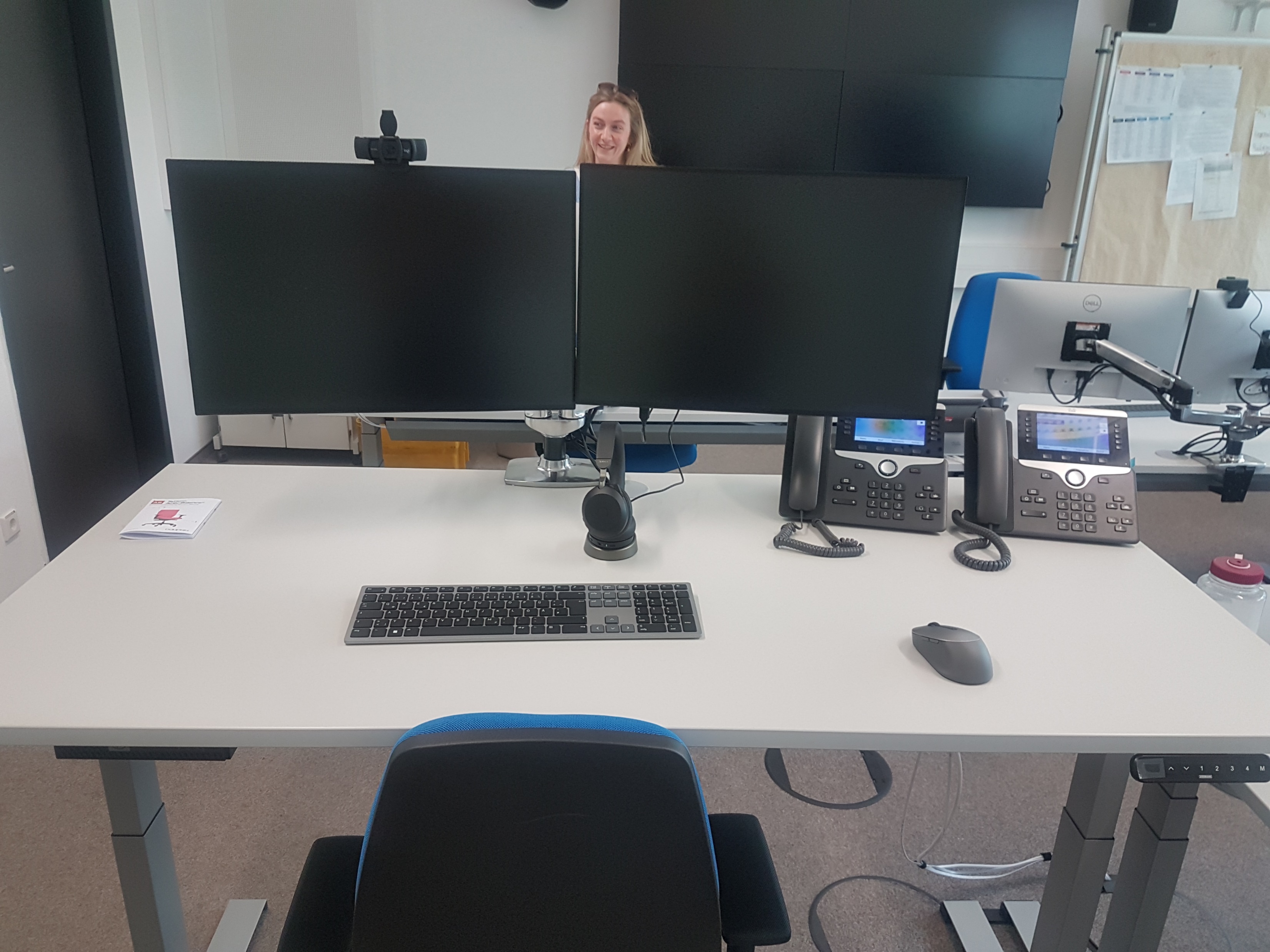